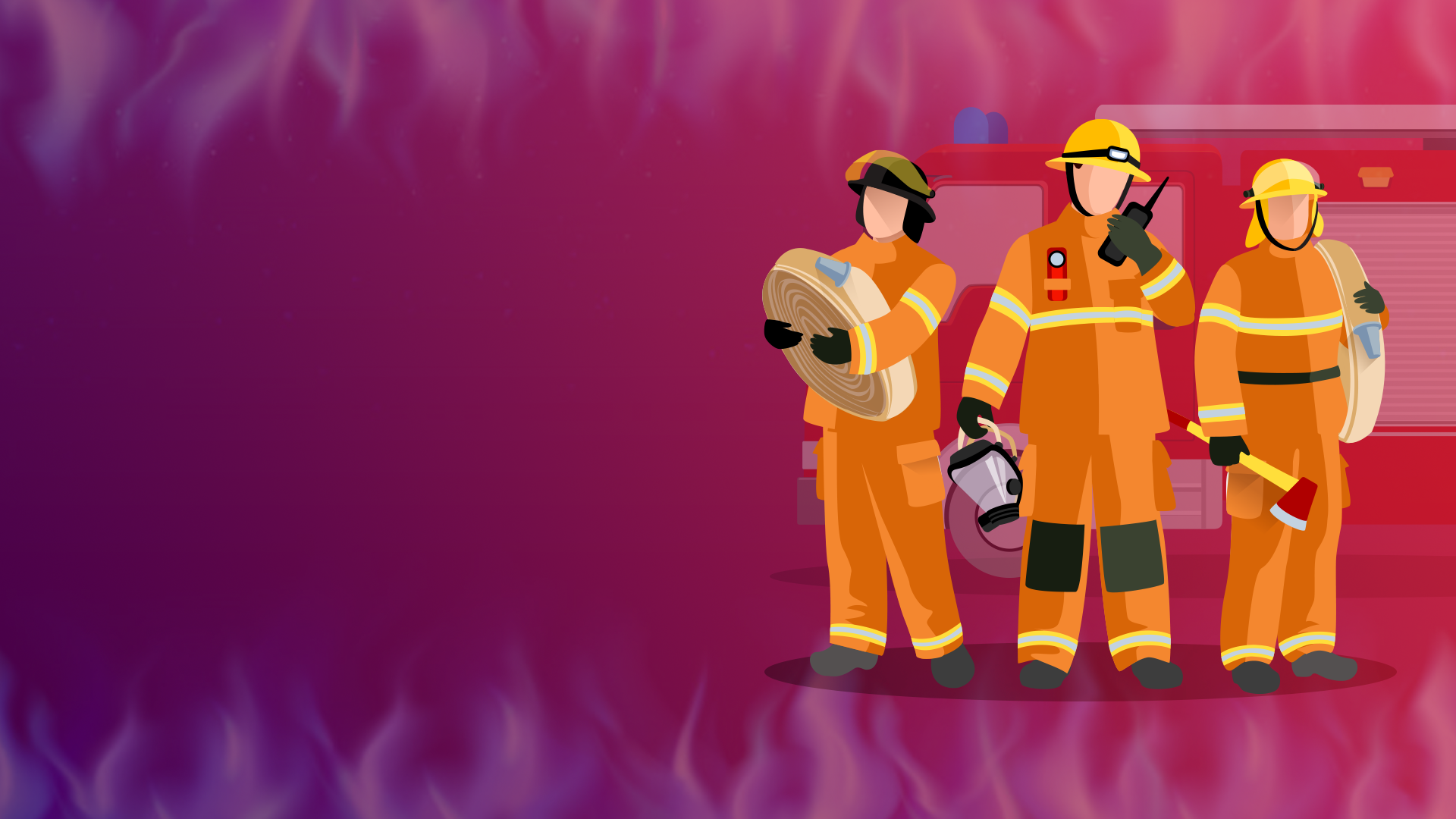 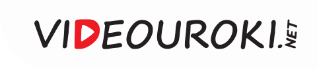 Игра
День пожарной охраны
Начать игру
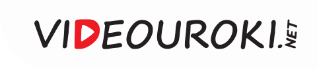 Правила игры
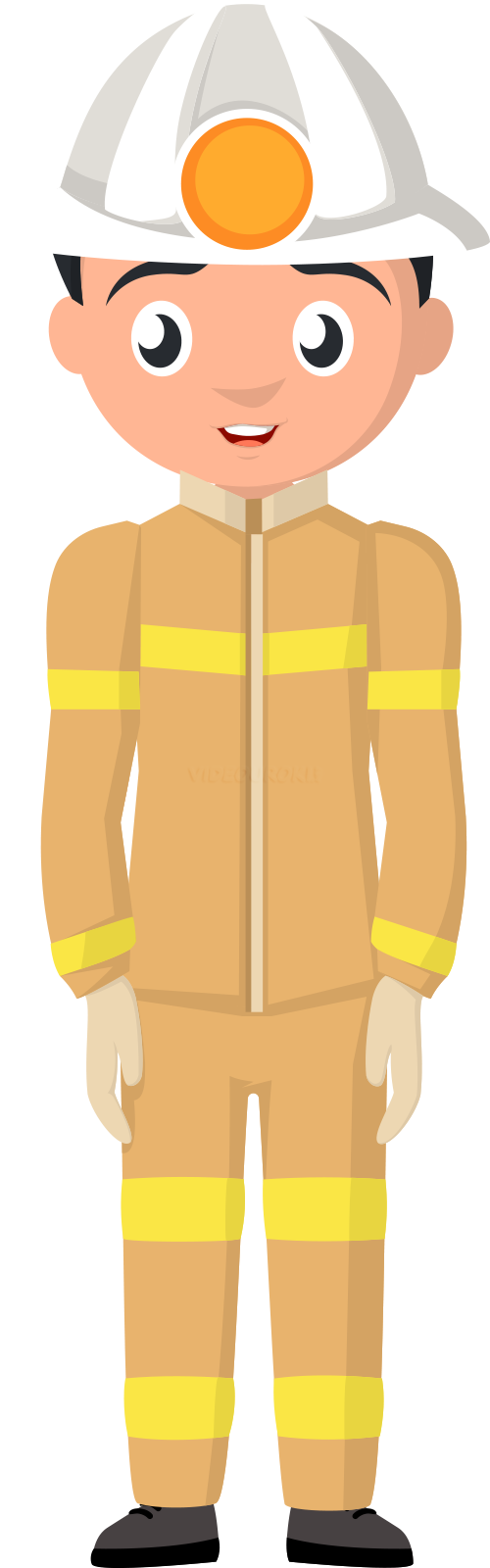 Вам предстоит собрать пожарного 
на задание.

Для этого необходимо правильно ответить на предложенные вопросы. С каждым правильным ответом у пожарного будет появляться один из элементов экипировки.

В случае неправильного ответа вам предлагается вернуться к вопросу 
и попробовать ещё раз.

Важно! На вопросы следует отвечать 
по порядку – от 1 до 11.

Успехов!
Далее
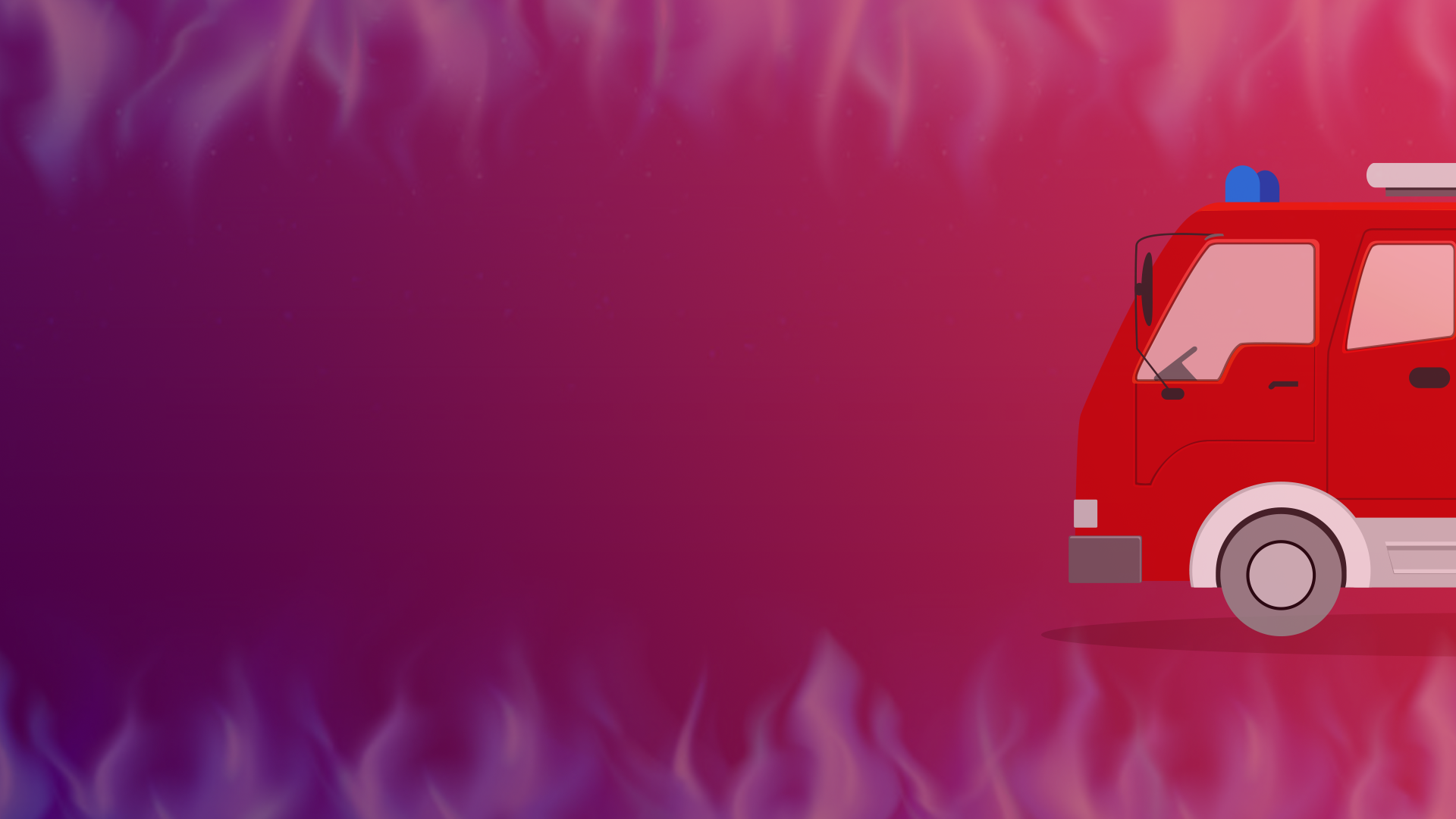 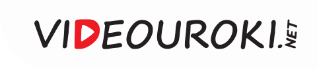 1
2
3
4
5
6
7
8
9
10
11
Завершить игру
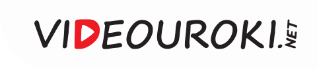 Ответьте на вопрос
Какой номер нужно набрать на телефоне, чтобы вызвать пожарную службу?
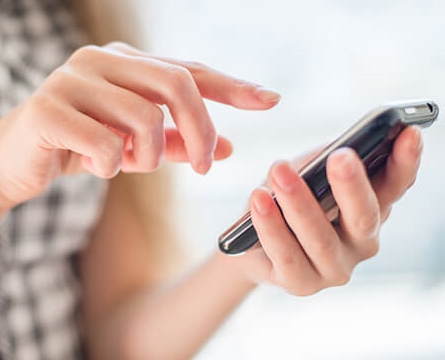 102 (02)
101 (01)
103 (03)
104 (04)
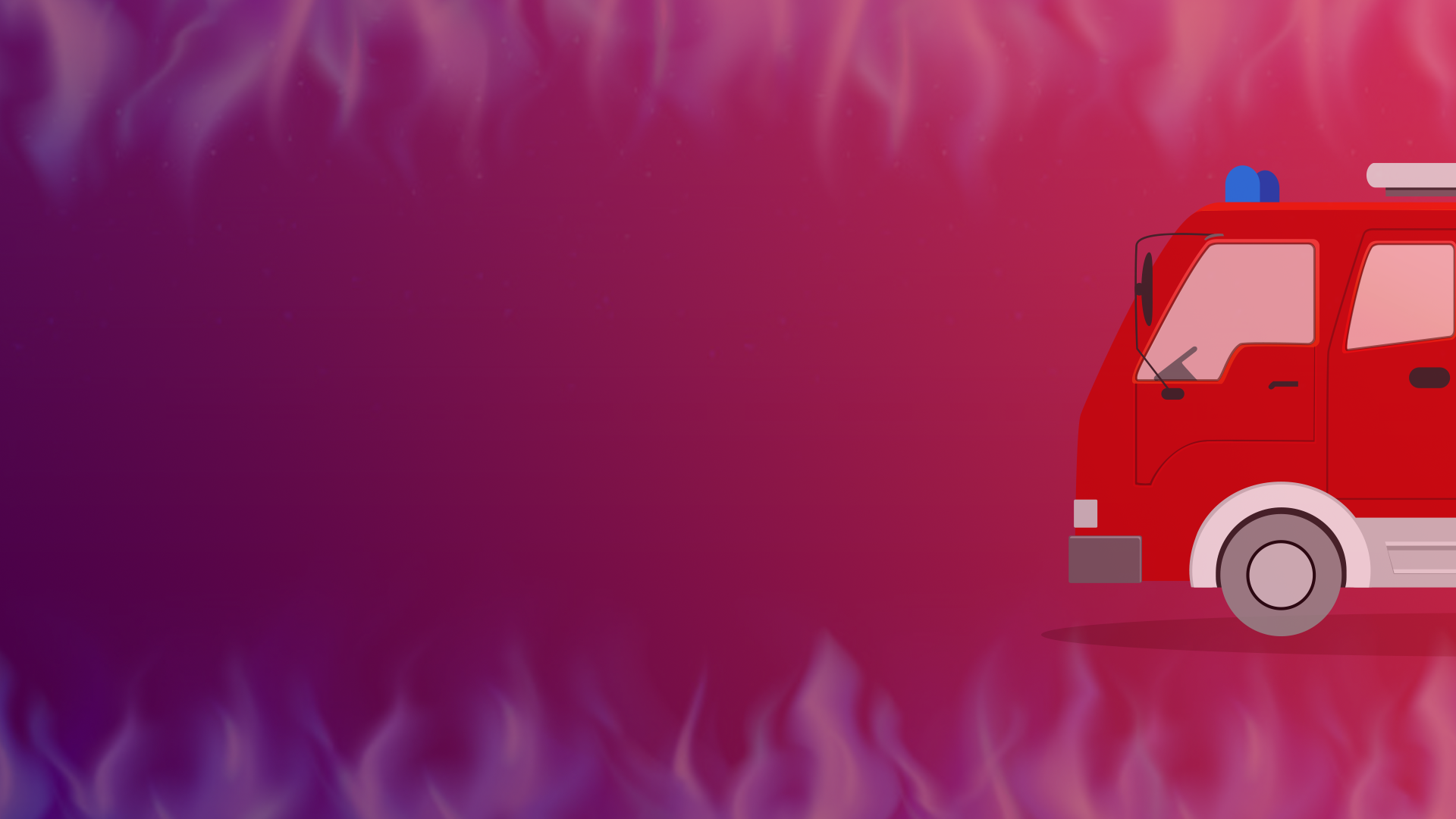 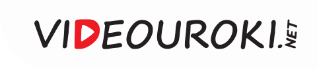 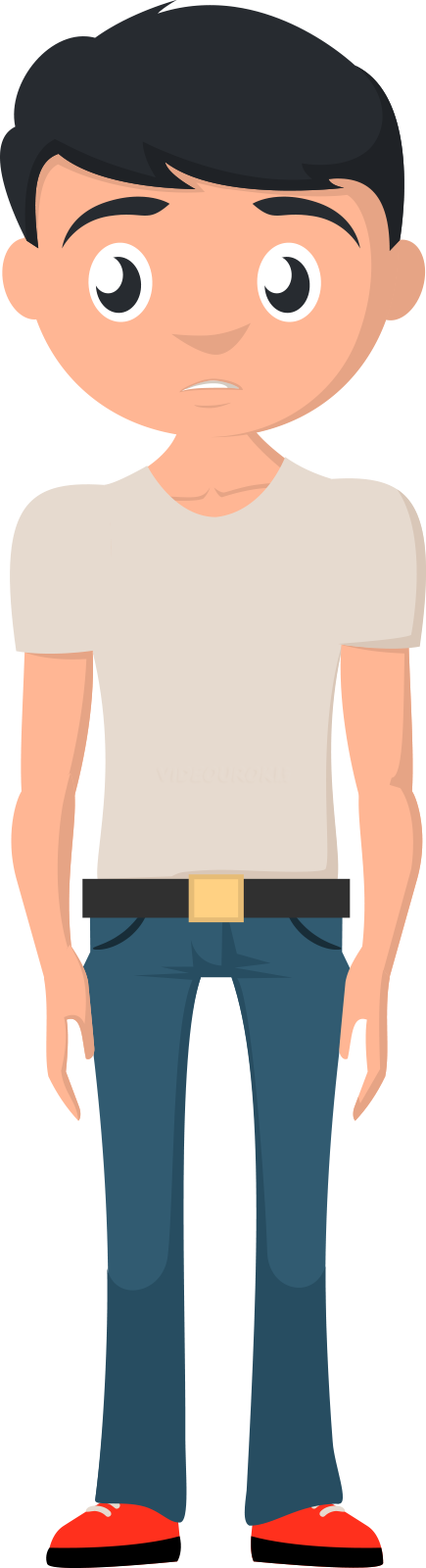 Для вызова пожарной охраны в телефонных сетях населённых пунктов устанавливается единый номер — 101 (01).
А знаешь ли ты, что пожарная служба занимается не просто тушением огня? Она осуществляет спасение людей и их имущества от огня и оказывает первичную врачебную помощь пострадавшим! Пожарные – самые настоящие герои, каждый день рискующие своей жизнью, спасая людей.
Далее
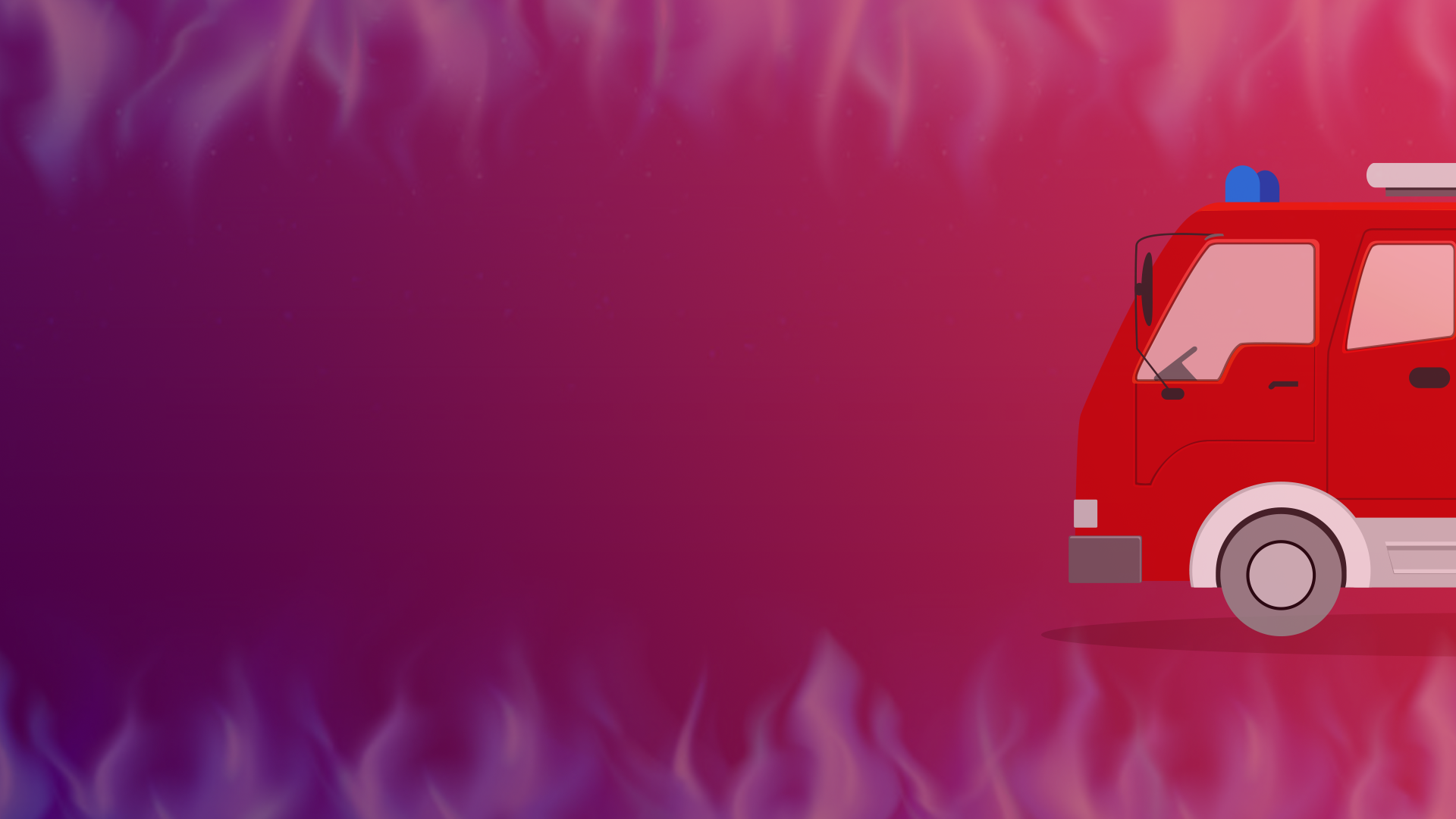 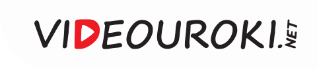 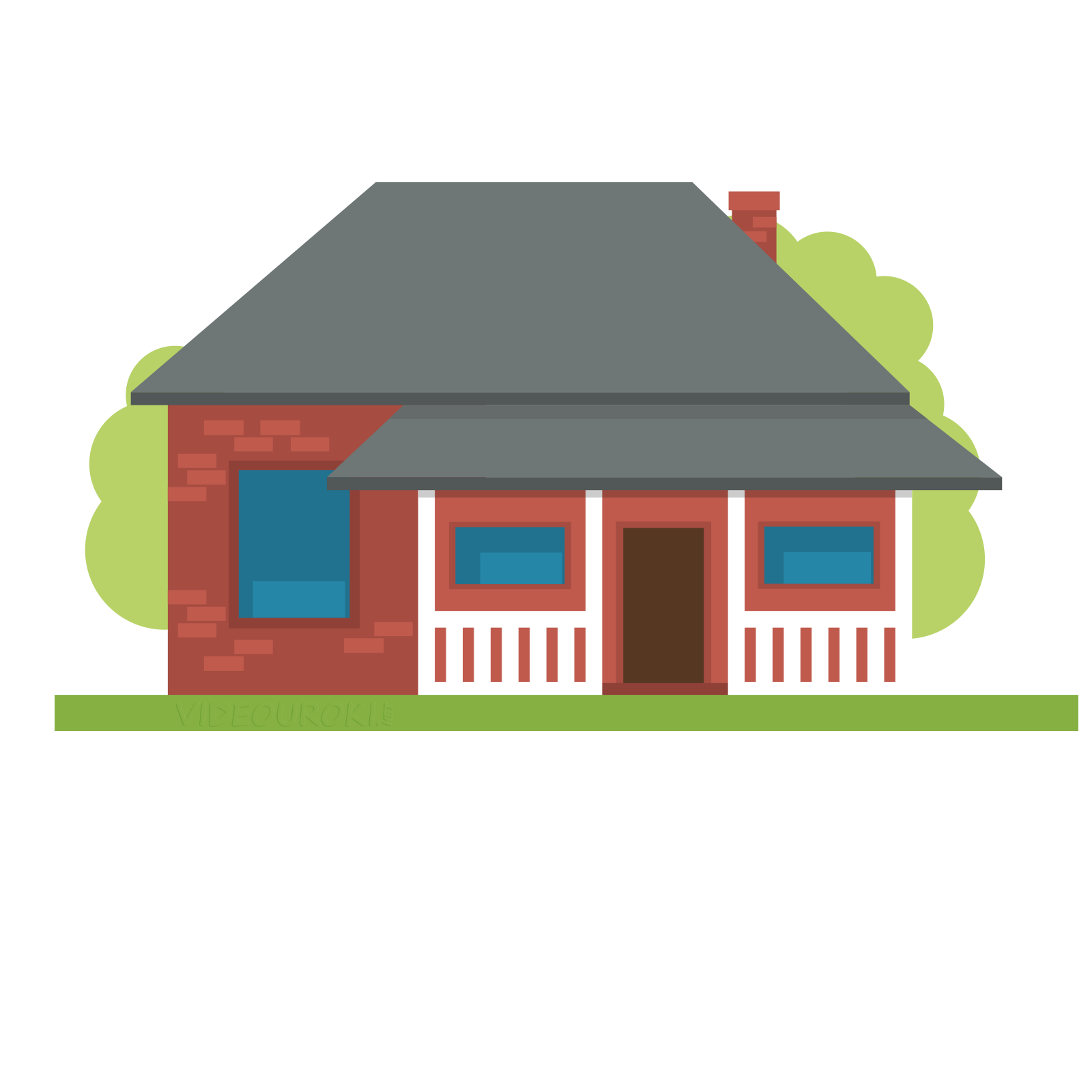 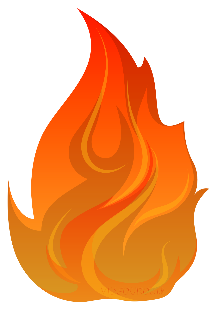 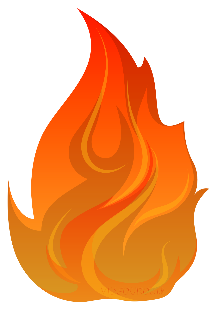 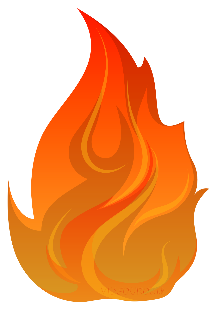 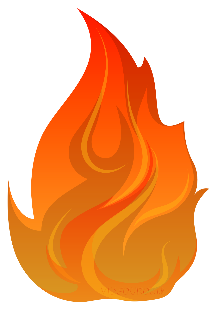 К вопросу
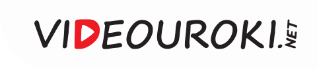 Также в России номер «112» стал единым номером вызова экстренных оперативных служб для приёма сообщений о пожарах 
и чрезвычайных ситуациях в телефонных сетях местной телефонной связи.
Далее
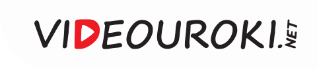 Ответьте на вопрос
В какой день в Российской Федерации отмечается День пожарной охраны?
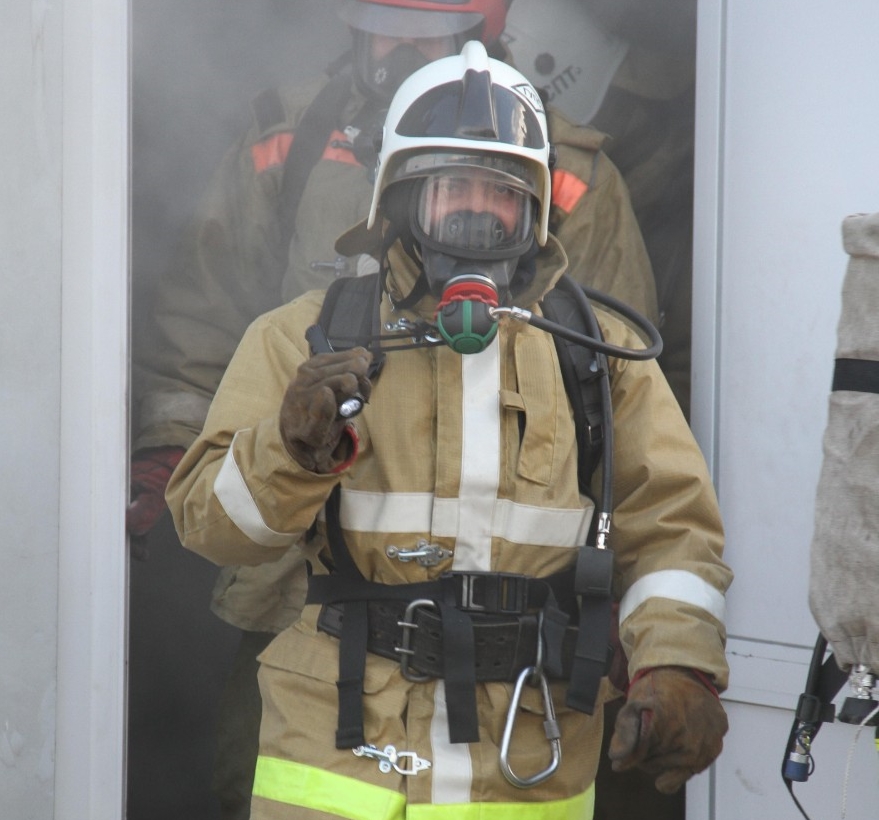 30 апреля
5 мая
12 апреля
1 июня
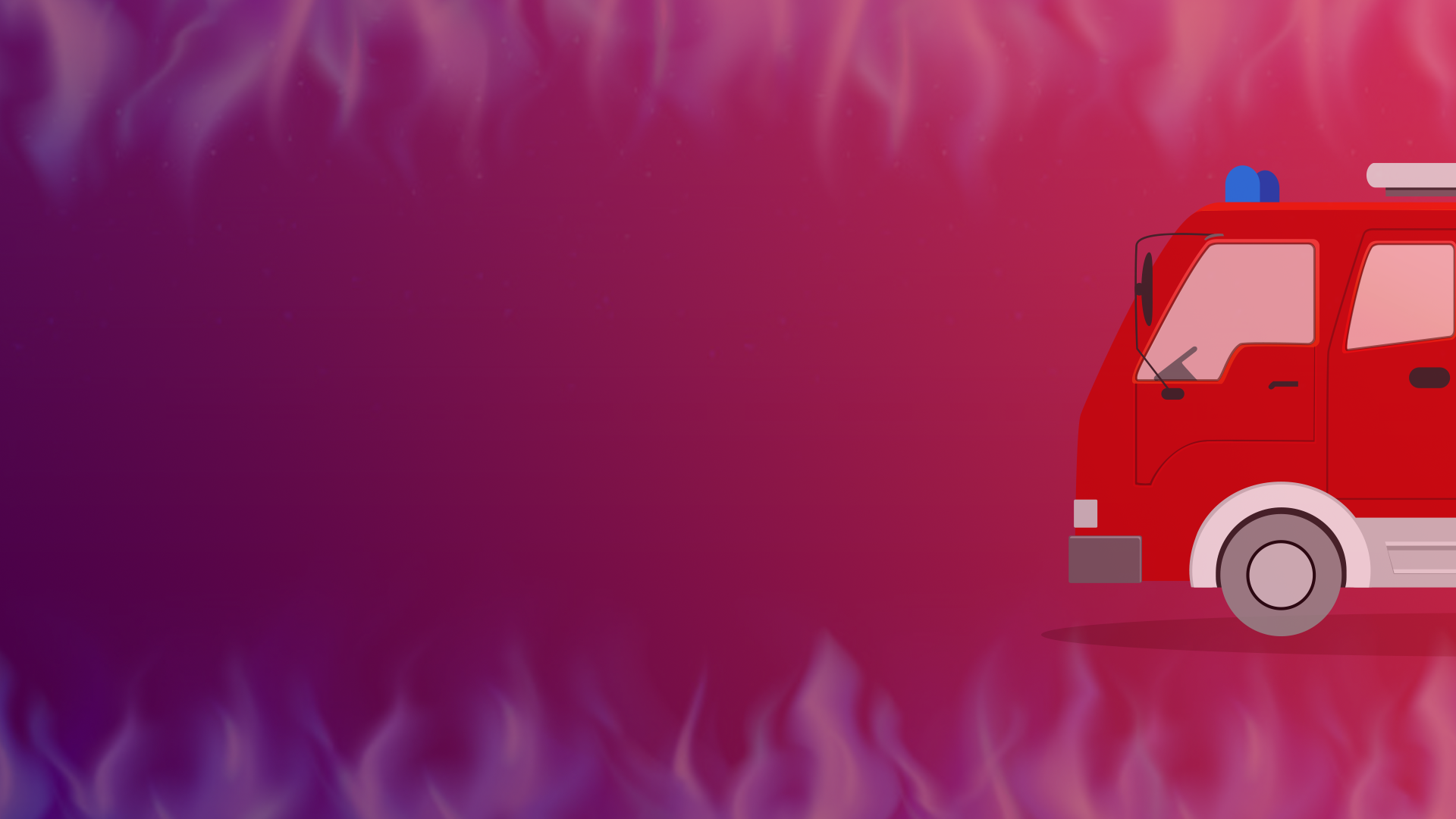 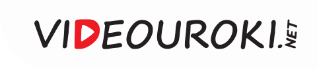 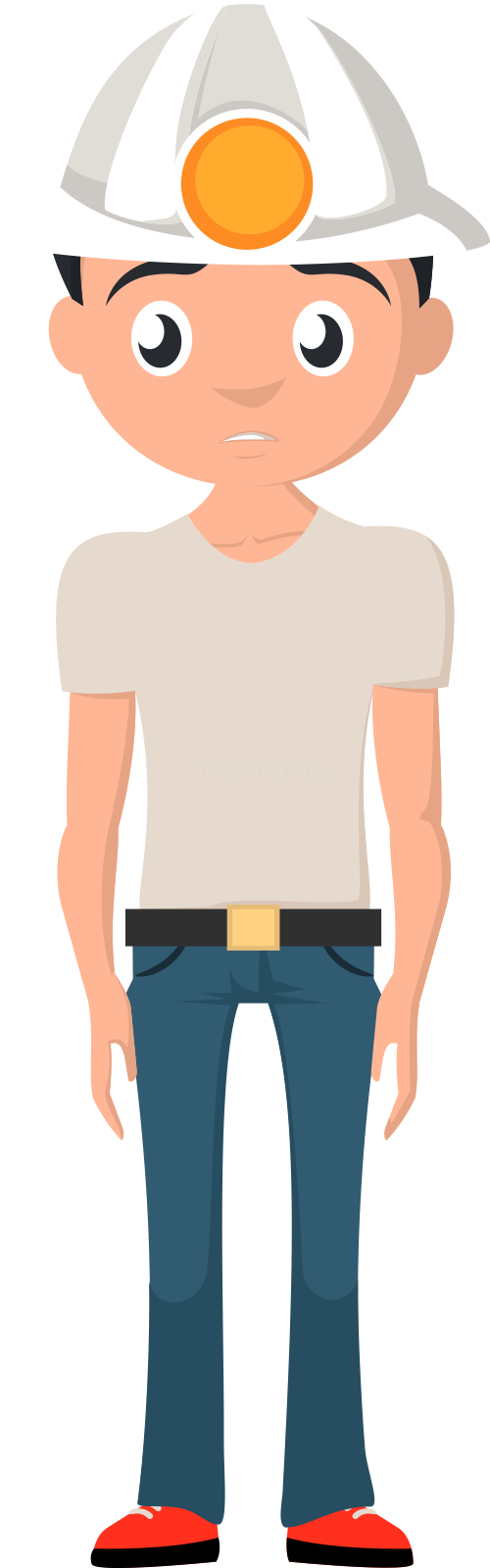 День пожарной службы отмечается в Российской Федерации 30 апреля. 
Важным элементом костюма пожарного является шлем.
Далее
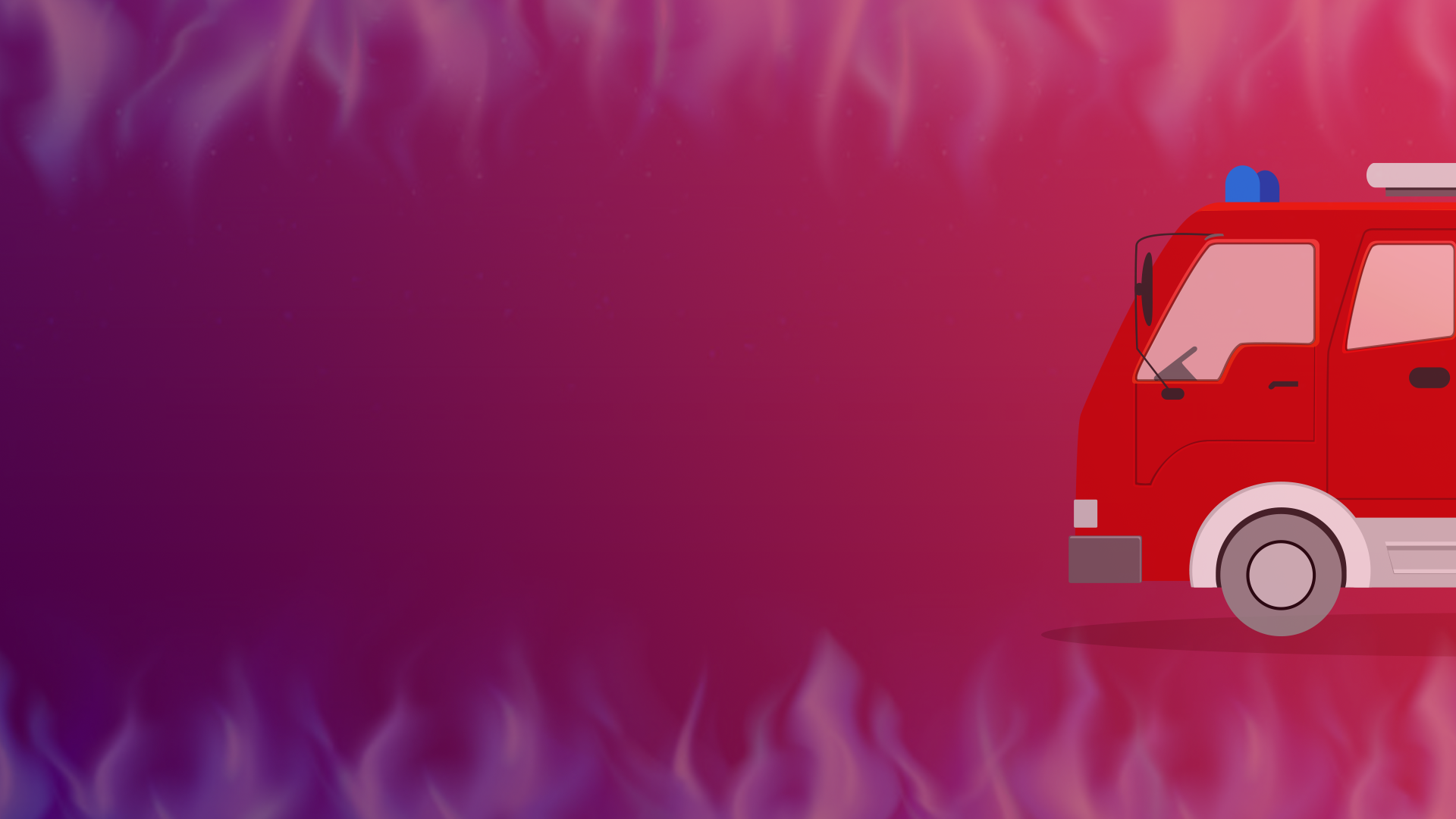 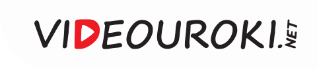 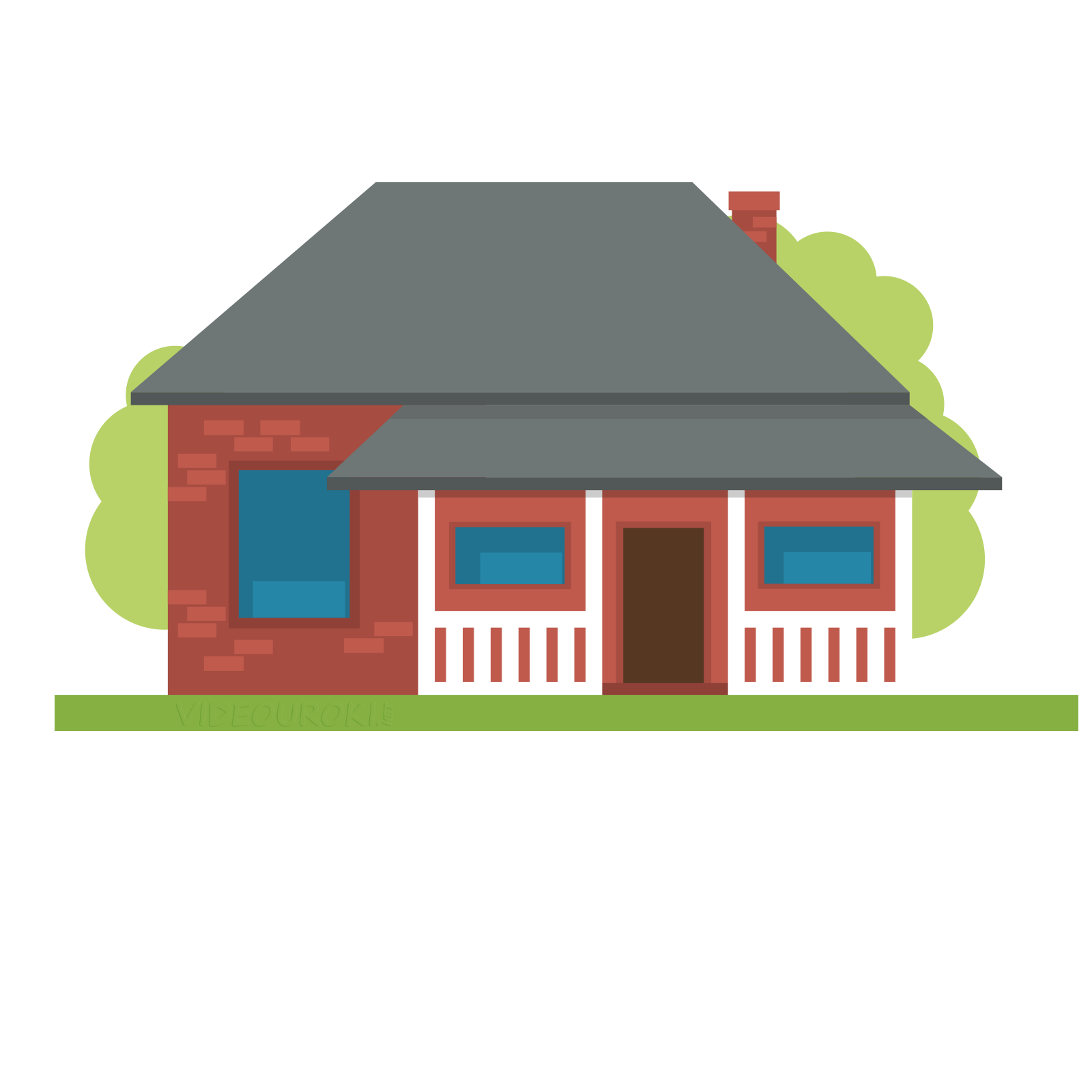 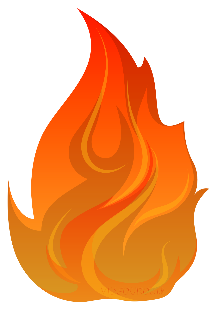 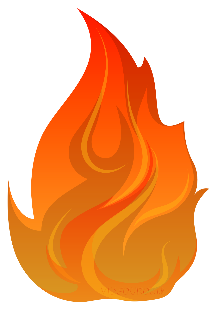 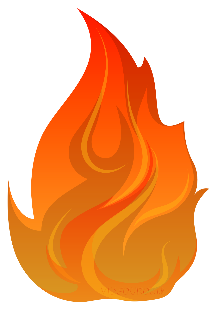 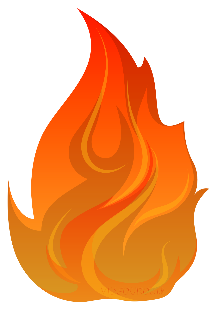 К вопросу
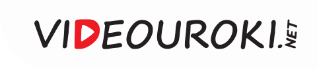 Каска или шлем пожарного предназначены для защиты головы от различного вида воздействий.
Далее
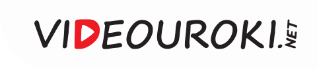 Шлем должен выдерживать температуру воздуха 150 °С на протяжении 30 минут 
без видимых повреждений и нарушений целостности.
Далее
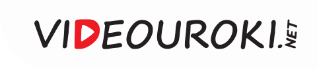 Ответьте на вопрос
Как назывался боец, который в далёком прошлом скакал впереди пожарного обоза?
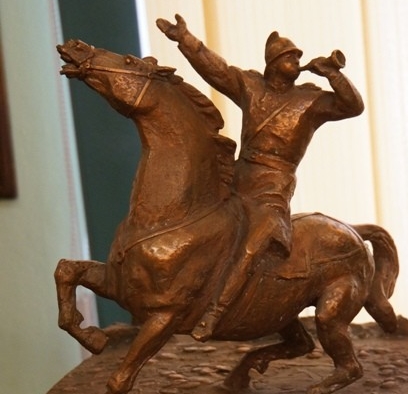 Курьер
Всадник
Вестовой
Колокольный
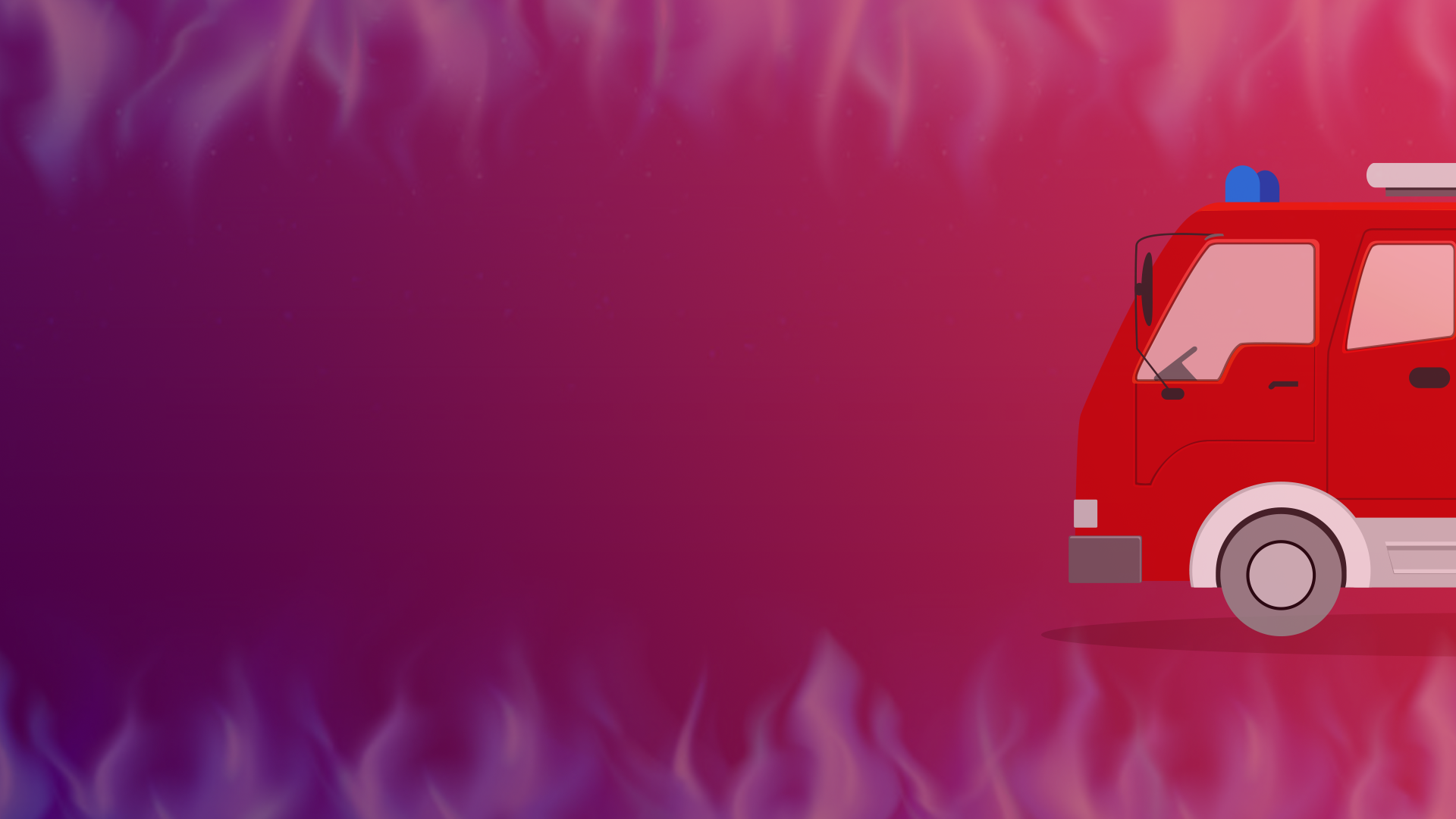 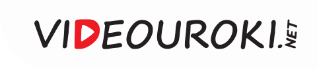 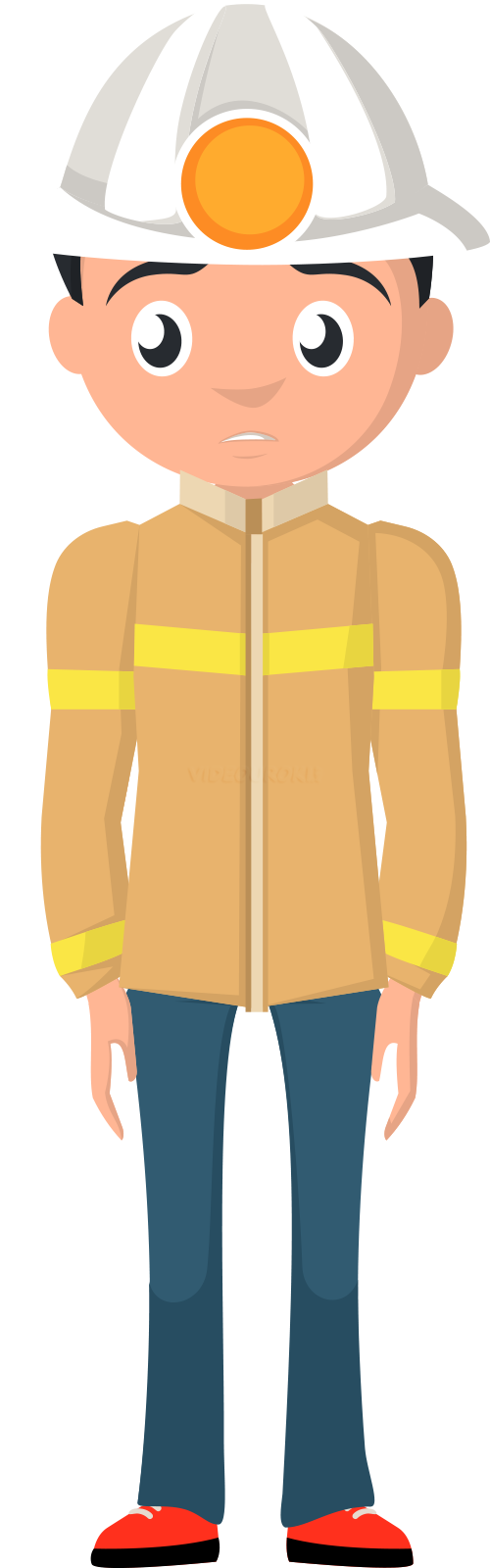 В далёком прошлом человека, скачущего перед пожарным обозом, называли вестовым.
Возможно, уже тогда на нём был надет обязательный элемент экипировки пожарного – защитная куртка.
Далее
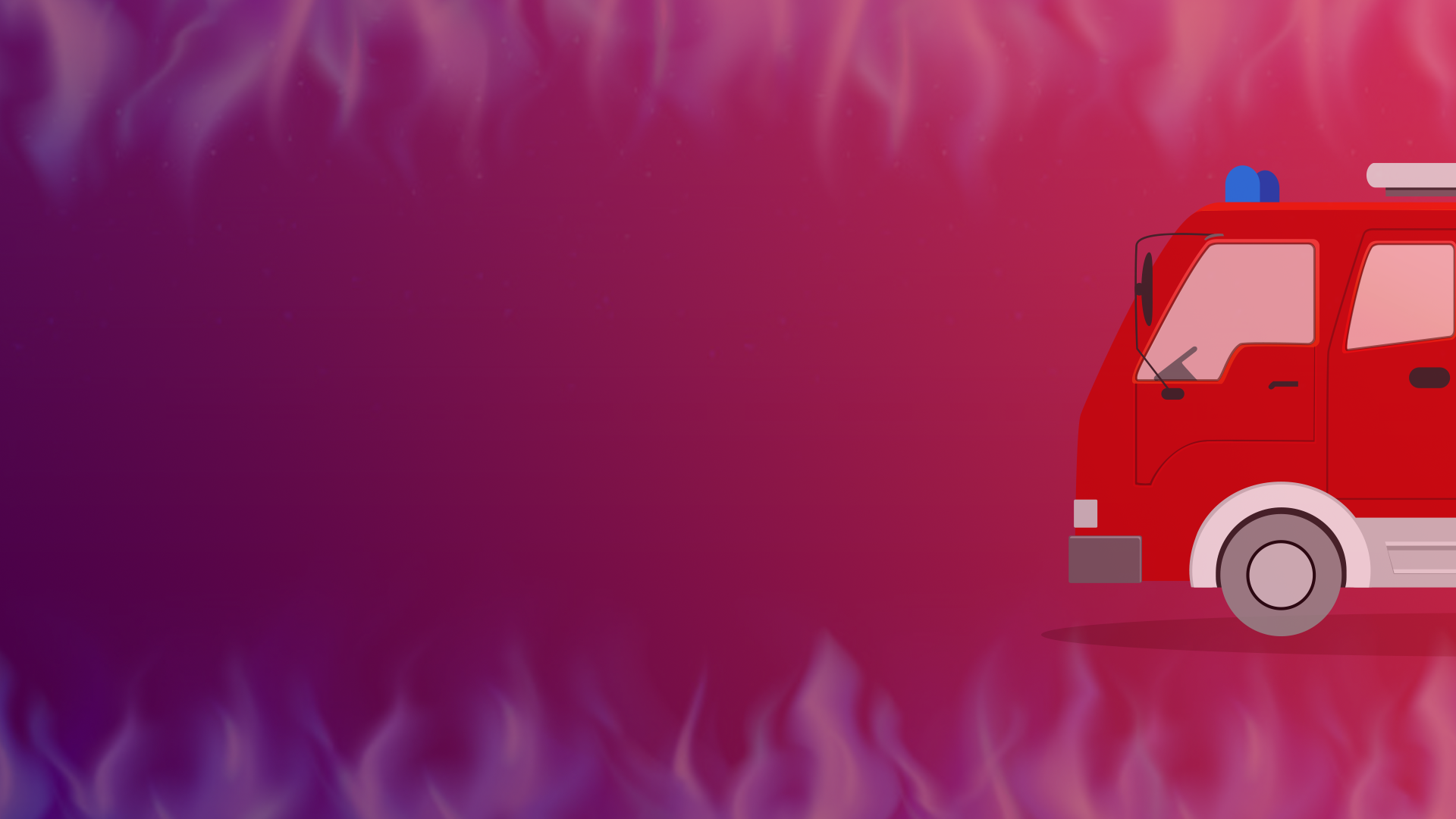 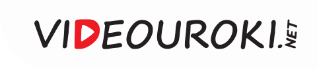 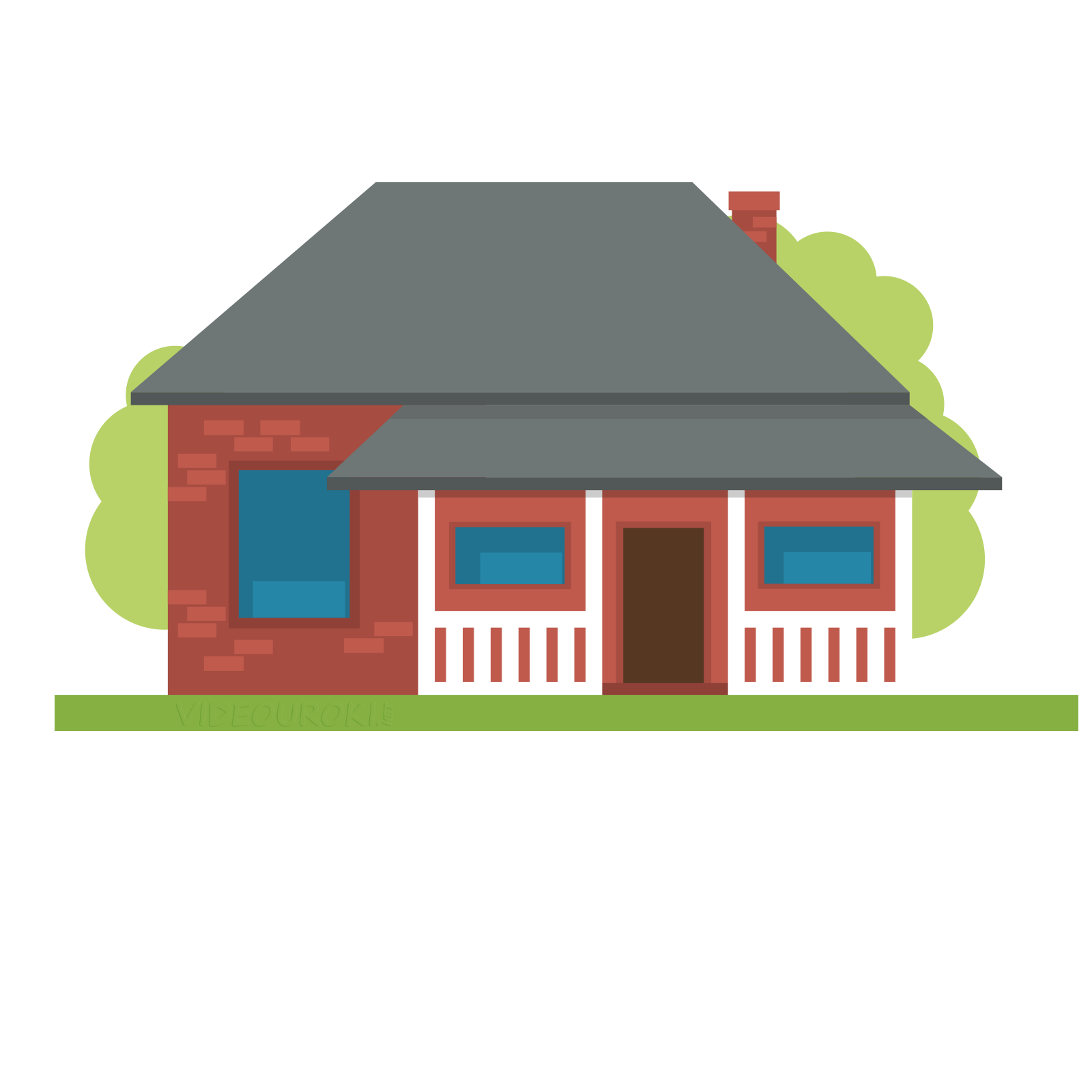 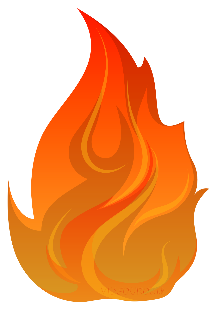 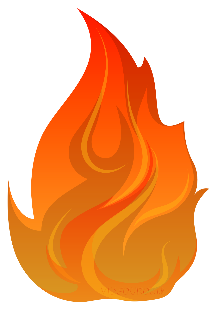 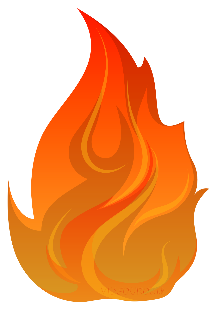 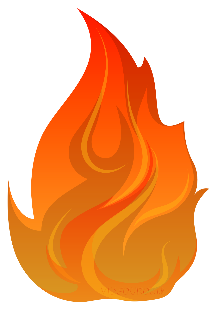 К вопросу
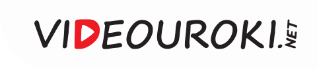 На уровне груди, спины и по нижнему краю куртки обязательно нашиваются светоотражающие полосы, они помогают быстро обнаружить пожарного при сильном задымлении или отсутствии света в помещении.
Далее
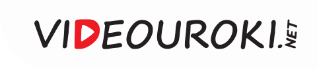 На спине пожарного расположена надпись «Пожарная охрана».
Далее
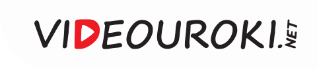 Ответьте на вопрос
Как в XIX веке называли начальника пожарной команды?
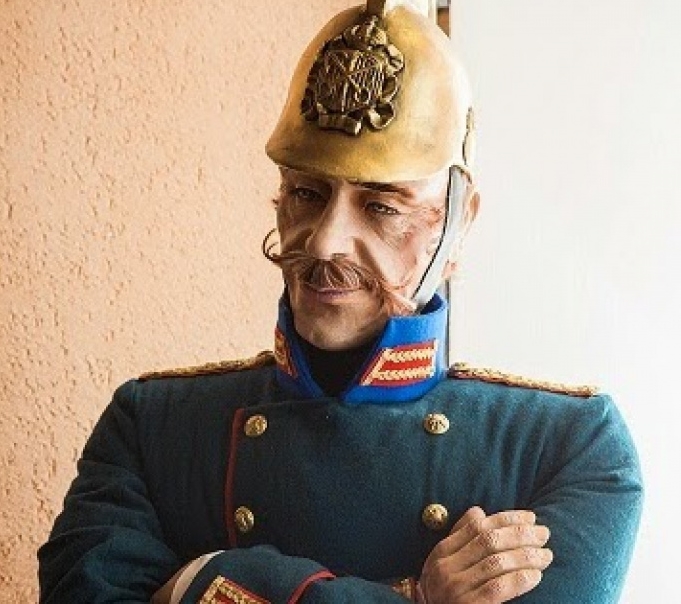 Поручик
Фурман
Брандмайор
Брандмейстер
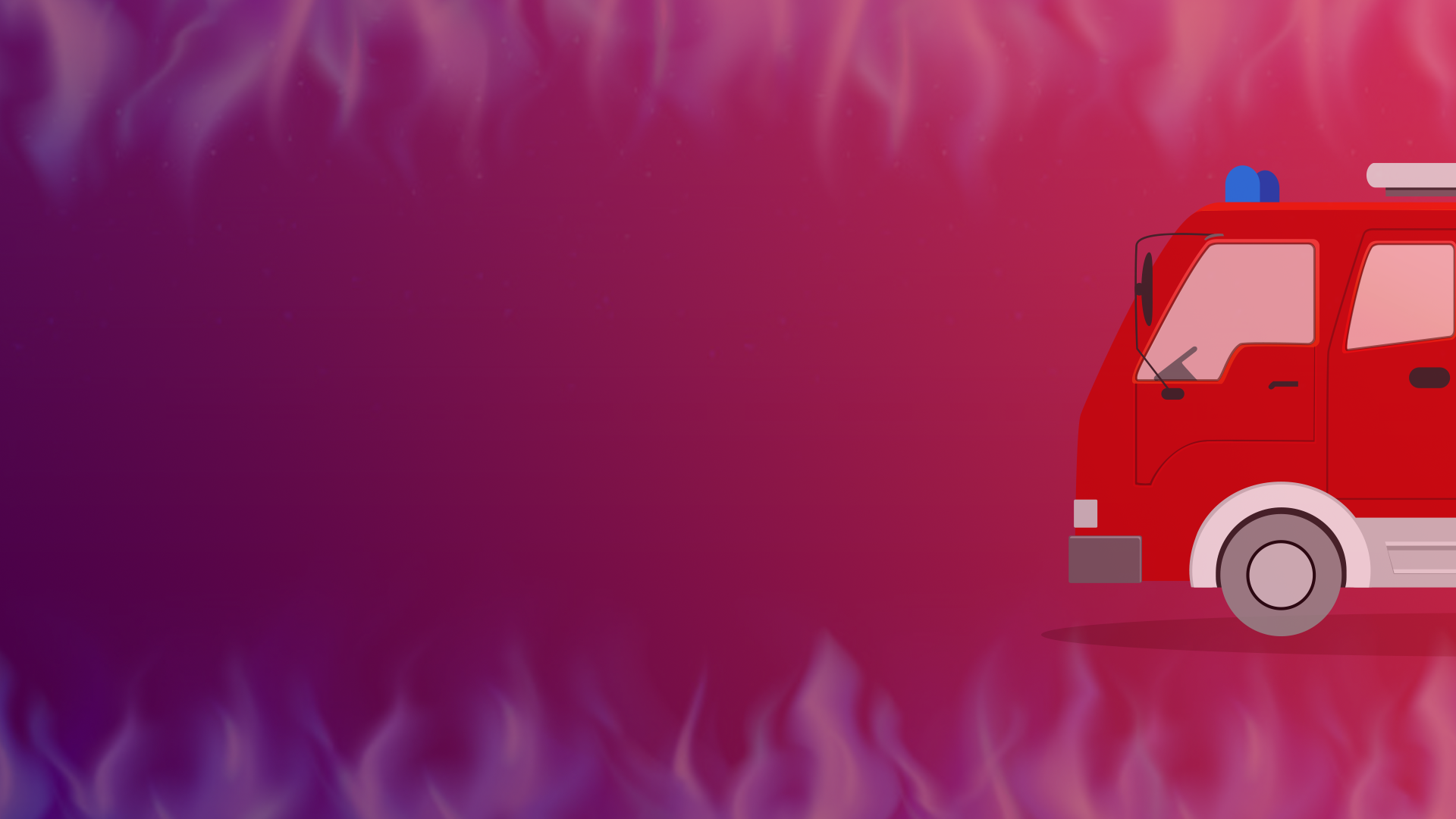 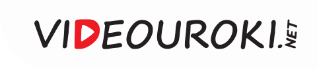 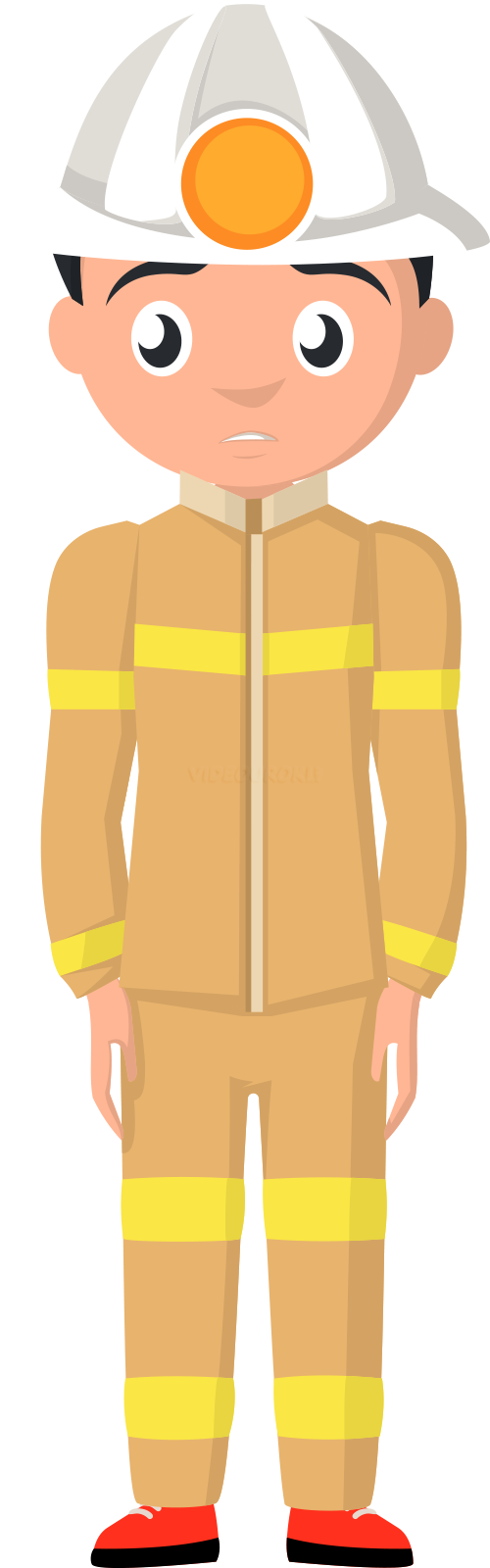 В XIX веке начальника пожарной команды называли брандмейстером. 
И он должен был носить важный элемент экипировки – 
защитные брюки.
Далее
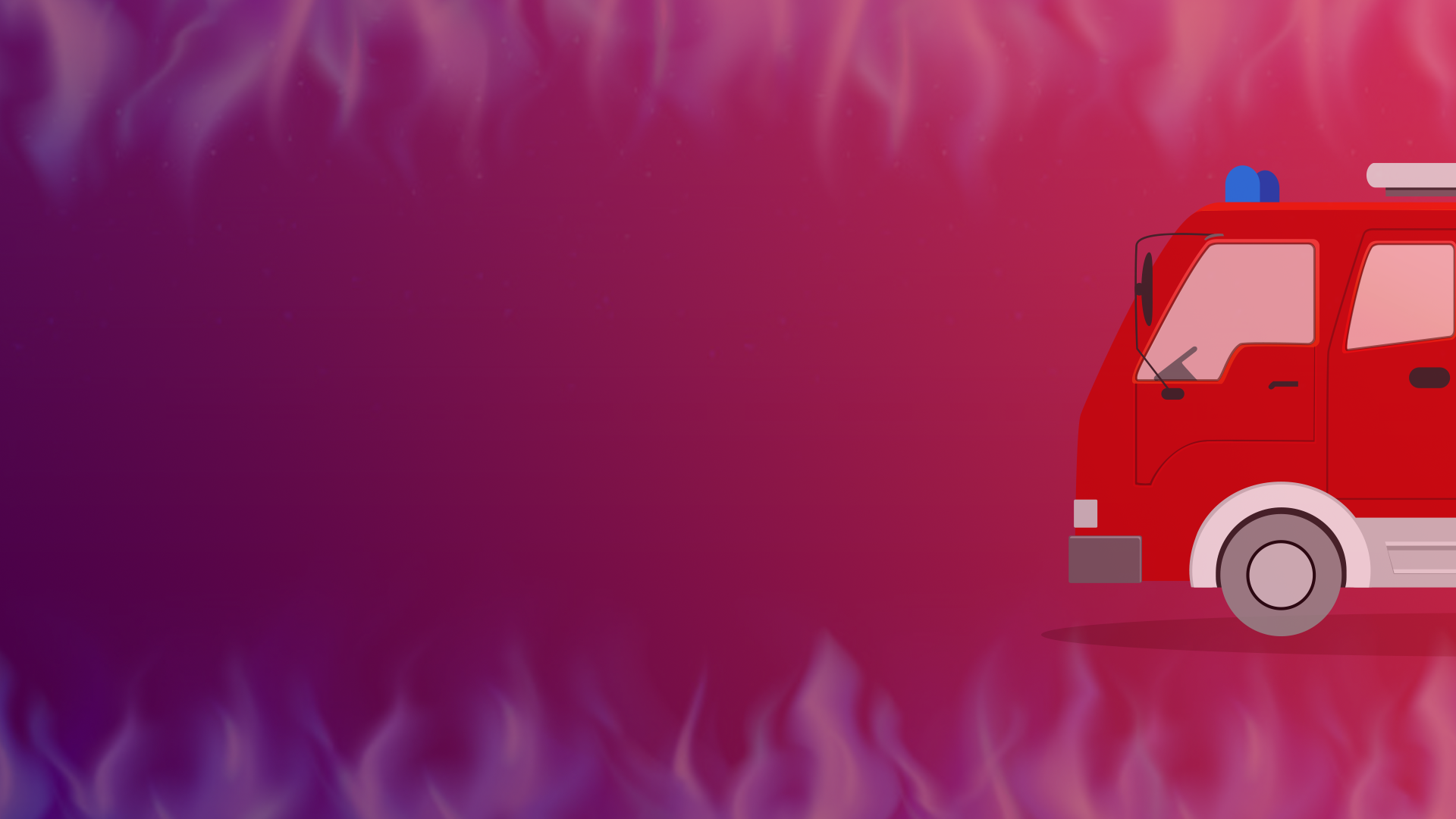 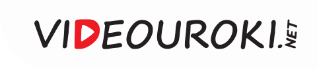 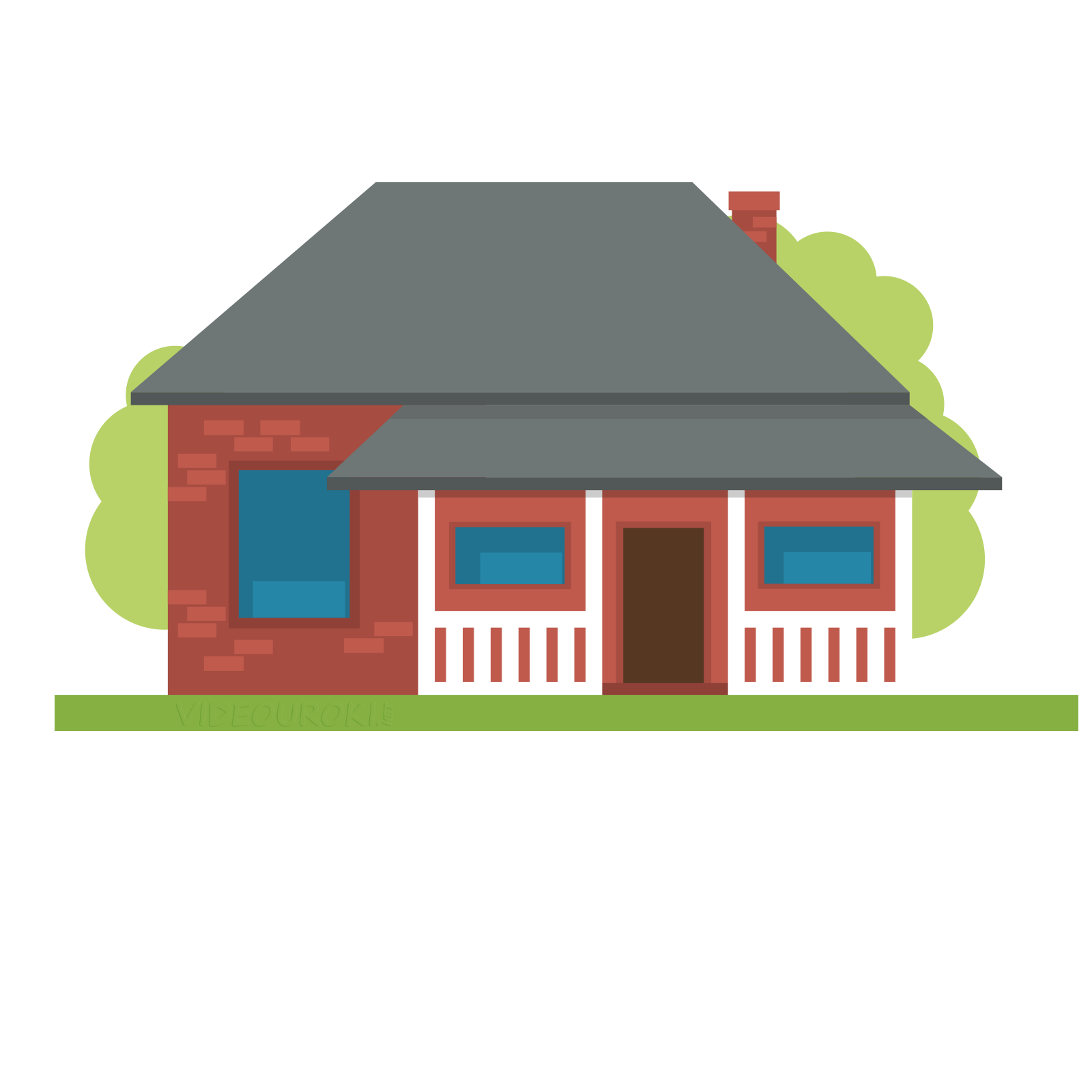 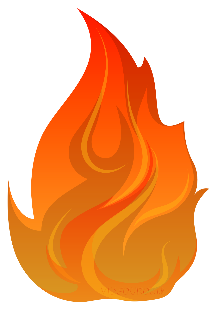 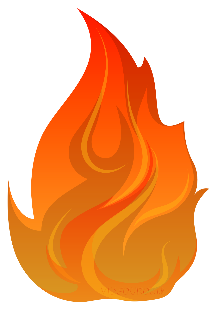 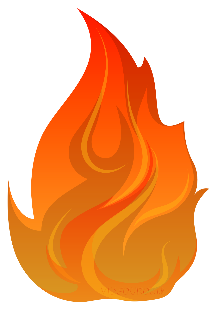 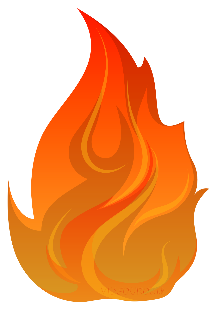 К вопросу
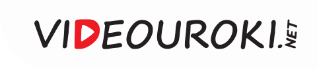 Пожарные складывают вещи так, чтобы можно было одним махом запрыгнуть в сапоги и надеть брюки, а в следующую секунду набросить куртку, схватить шлем и залезть в машину.
Далее
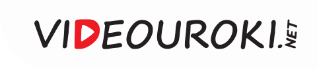 Ответьте на вопрос
При каком правителе была создана одна 
из первых пожарных команд в России?
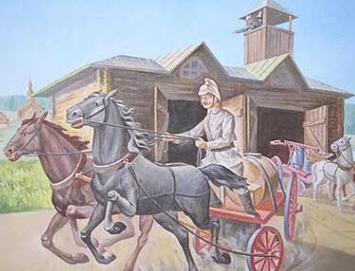 Екатерина II
Пётр I
Николай II
Иван Грозный
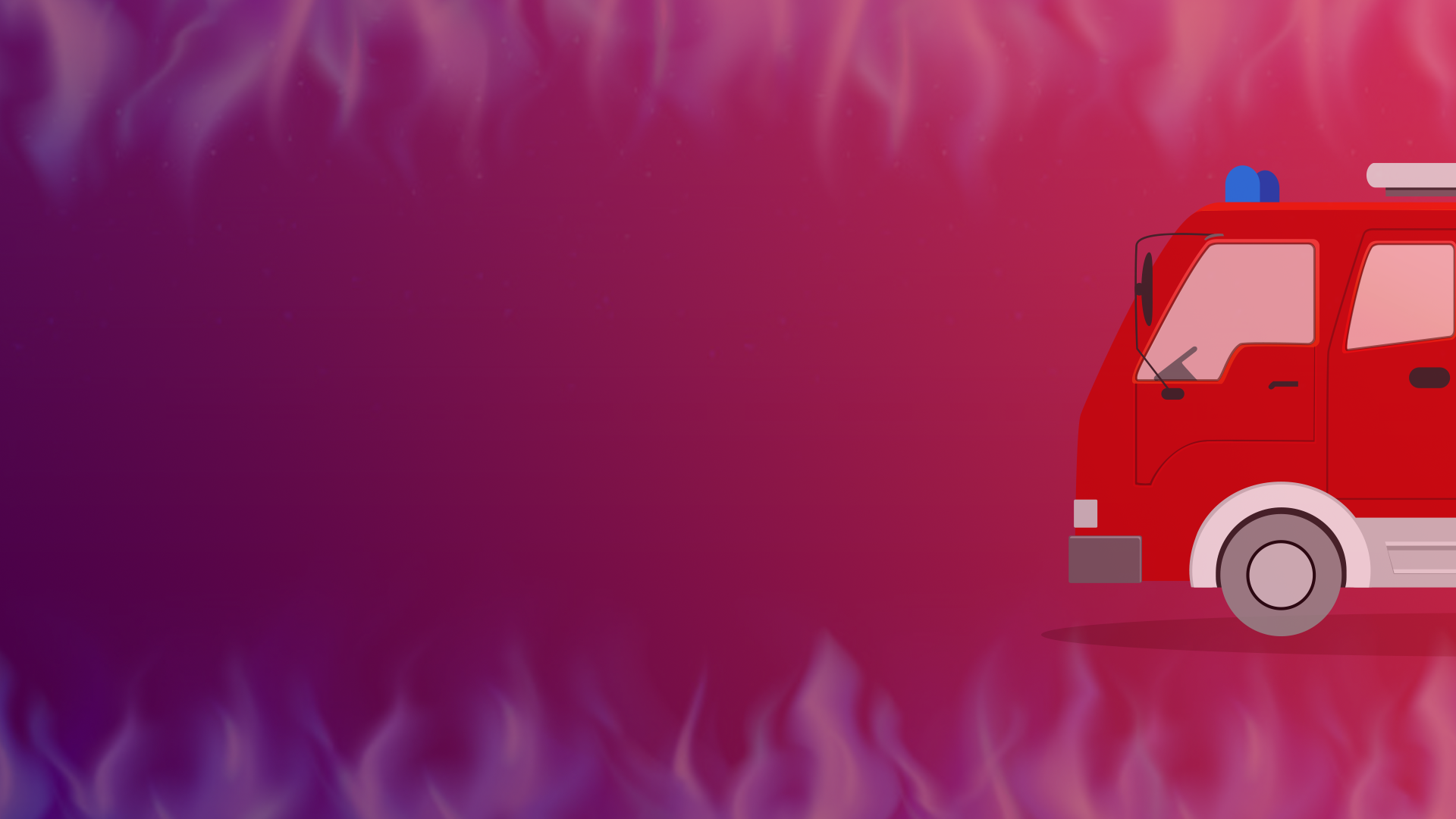 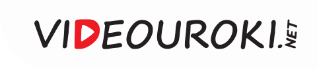 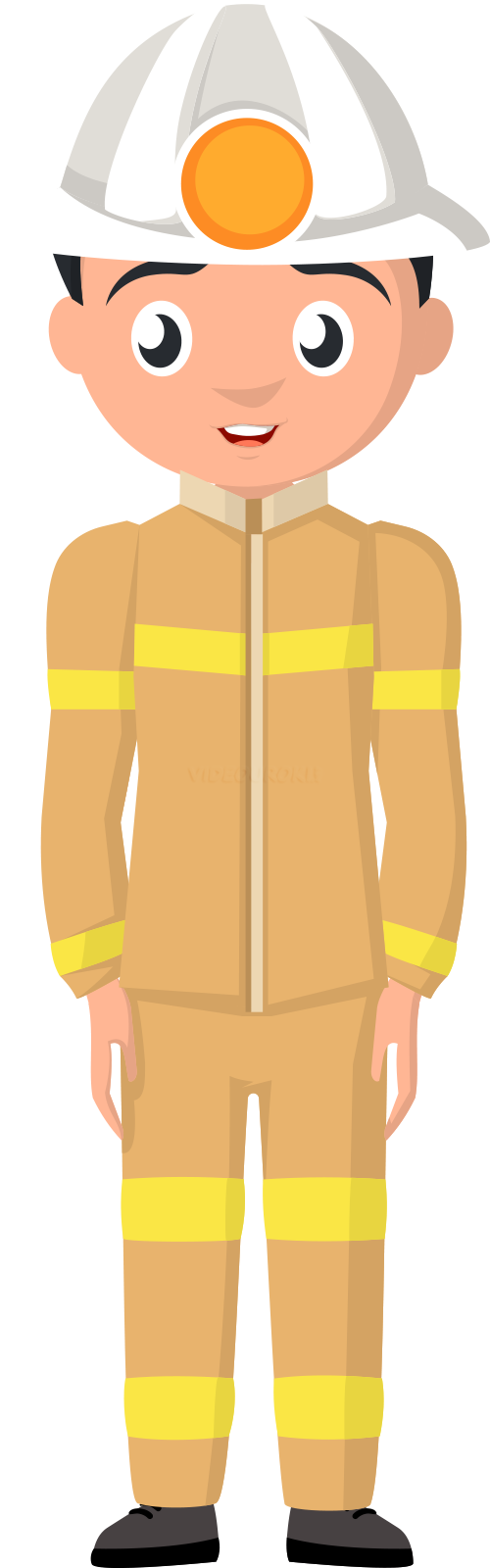 Одна из первых пожарных команд в России была создана при Петре I. 
В экипировку пожарных входит обувь, защищающая от огня 
и высокой температуры.
Далее
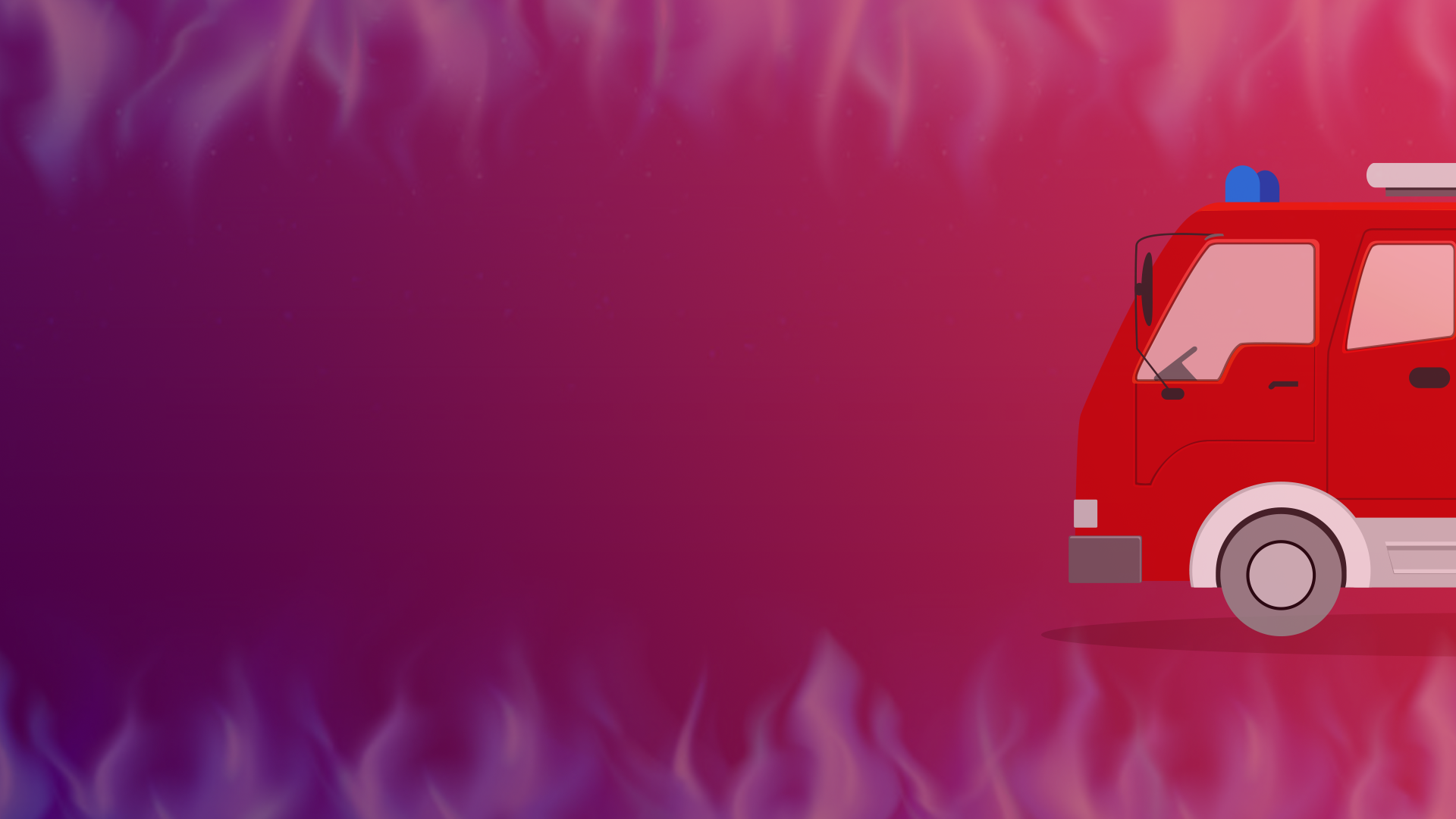 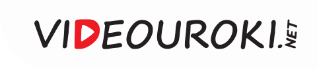 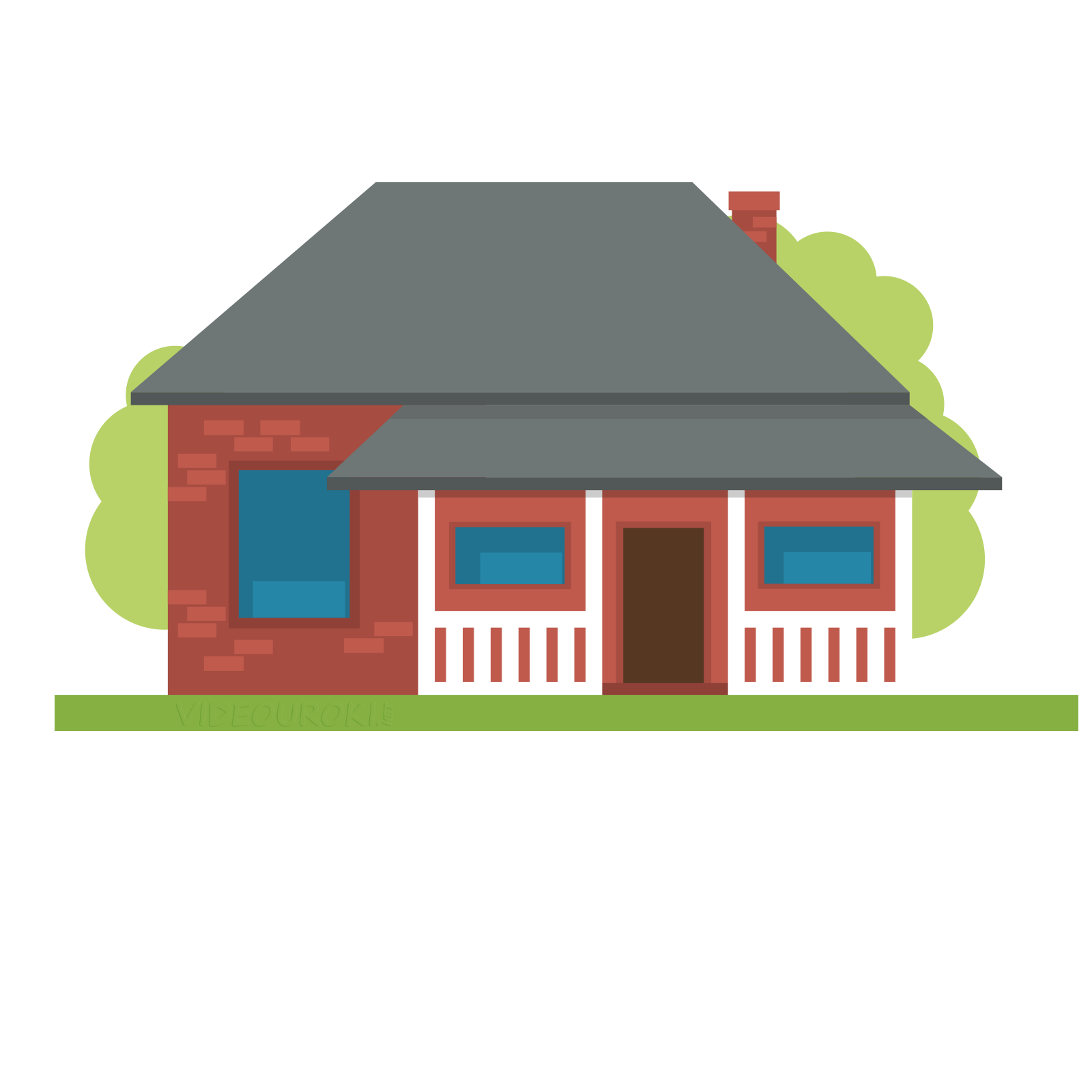 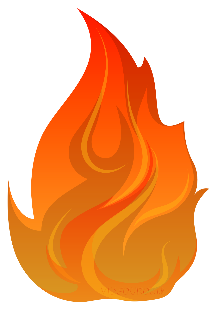 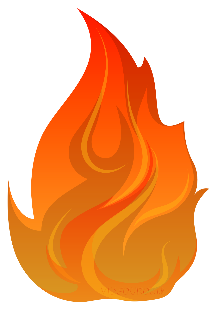 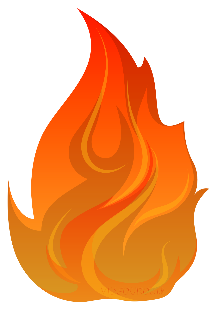 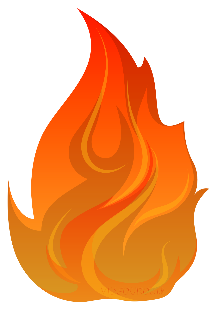 К вопросу
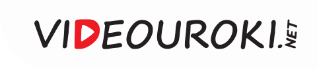 Защитная обувь пожарного сделана 
из водонепроницаемого материала и позволяет работать в воде (на глубине 15-20 см) не менее часа и сохранять ноги сухими.
Далее
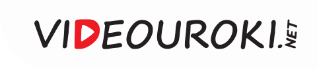 Ответьте на вопрос
Работники пожарной охраны желают коллегам…
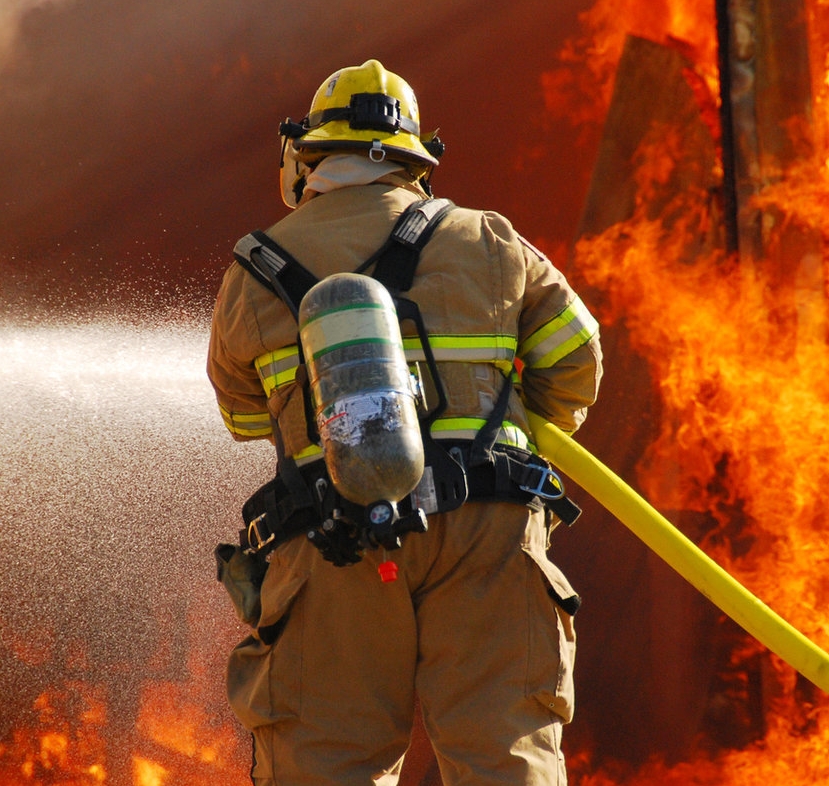 «коротких рукавов»
«длинных рукавов»
«сухих рукавов»
«мокрых рукавов»
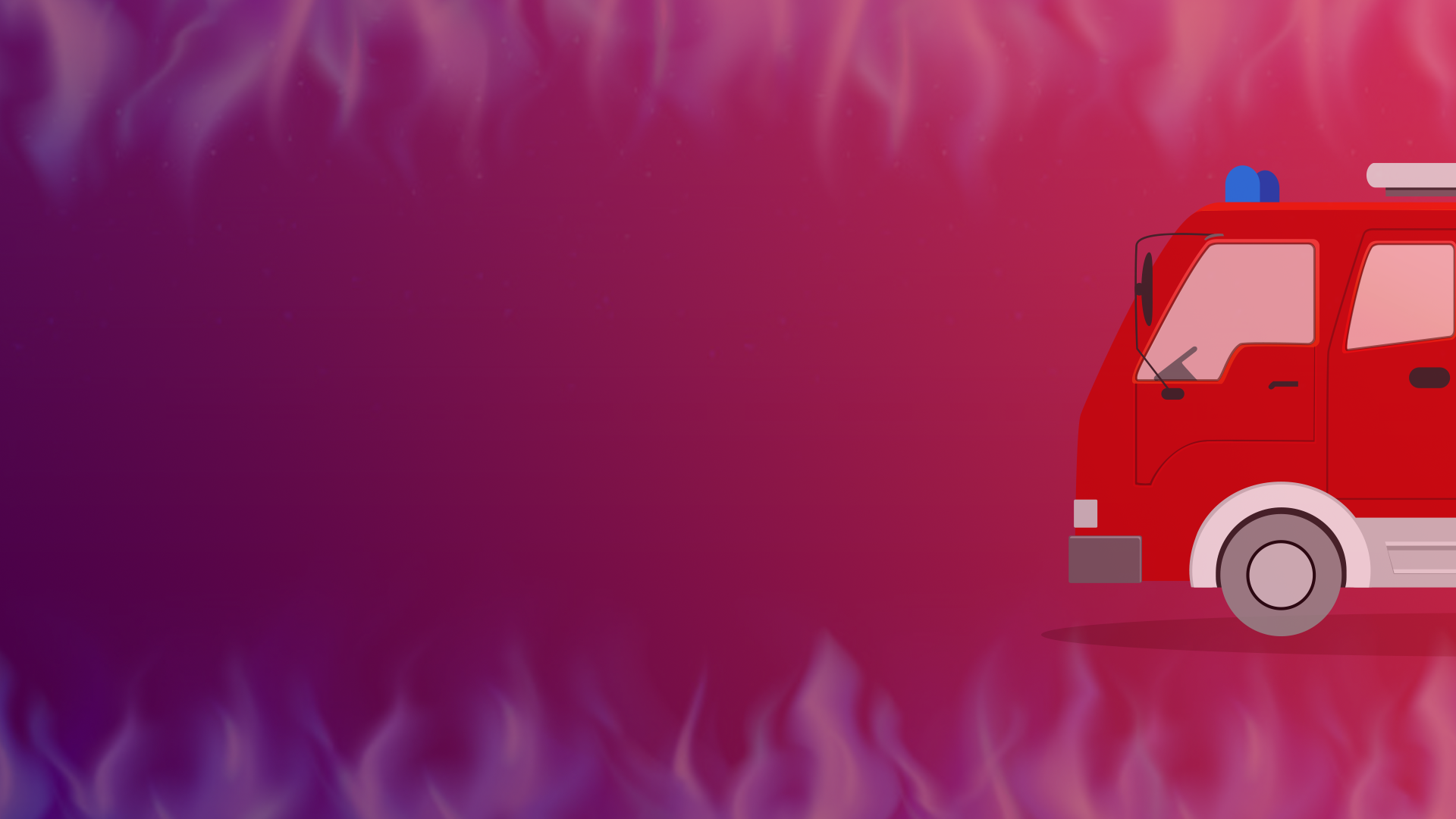 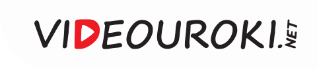 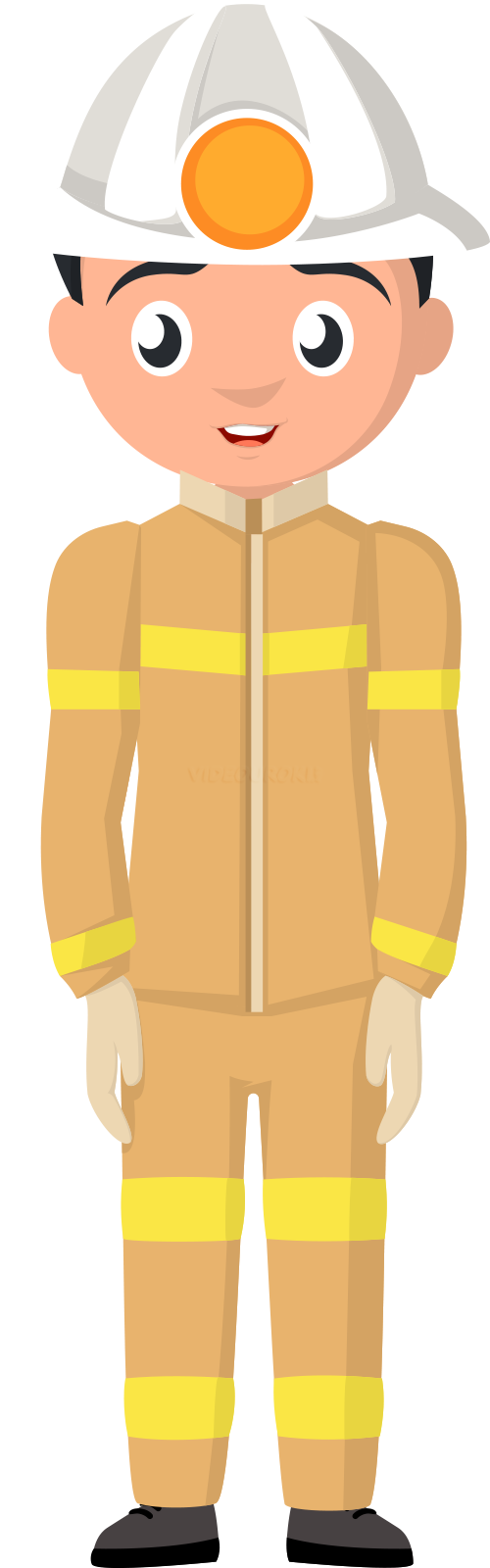 Работники пожарной охраны желают коллегам «сухих рукавов». Также сухими желательно оставаться защитным перчаткам.
Далее
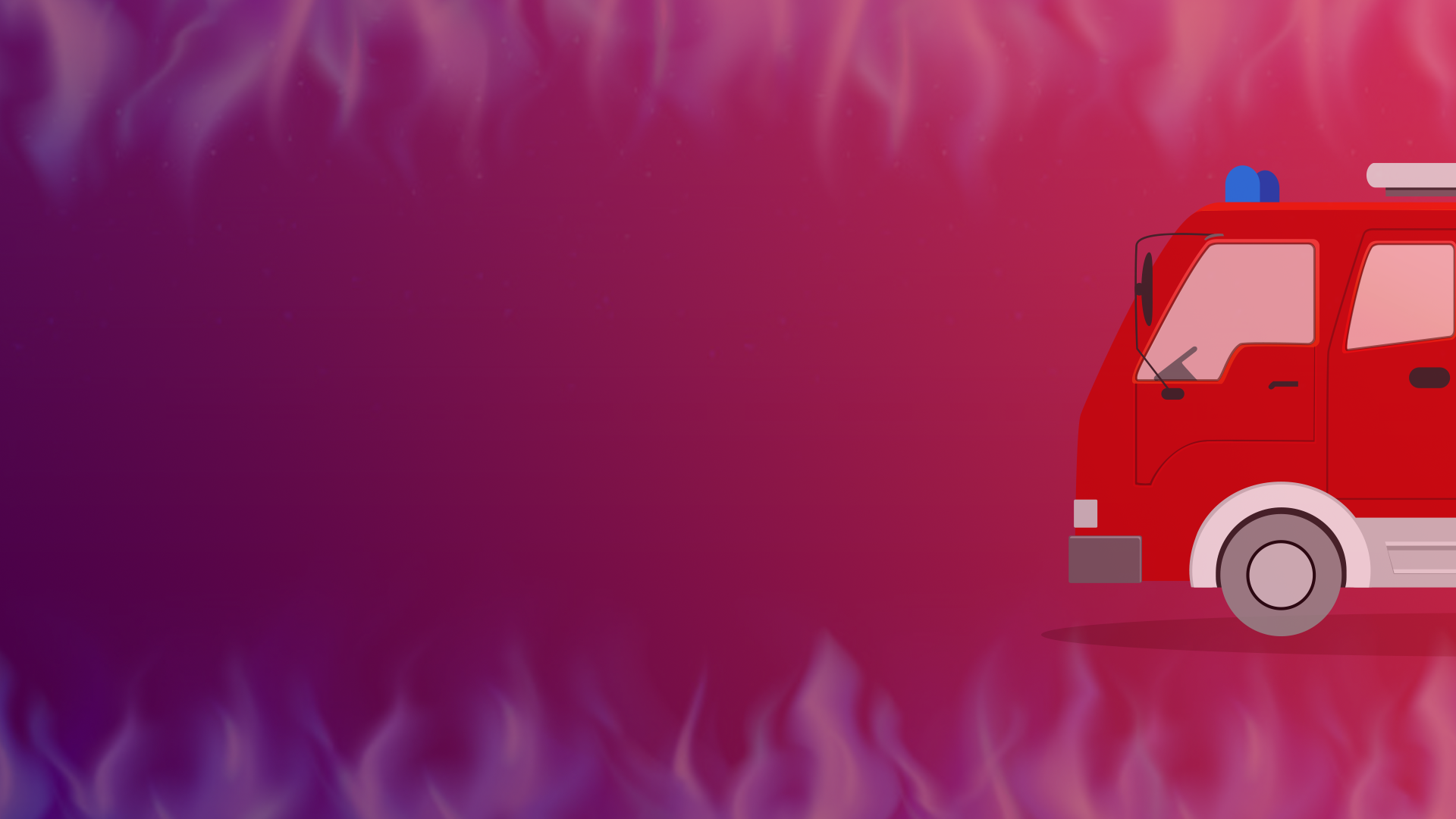 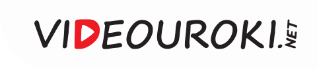 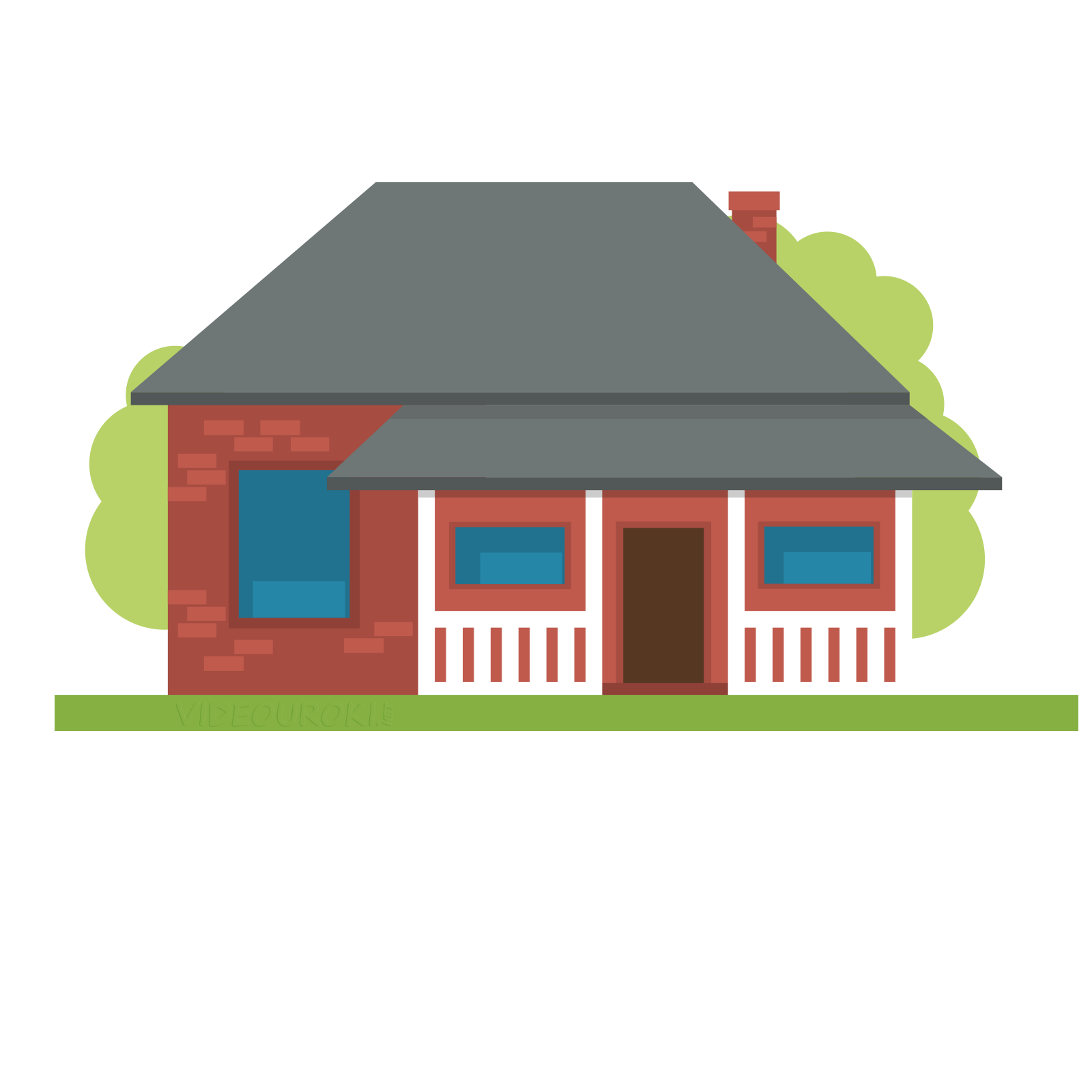 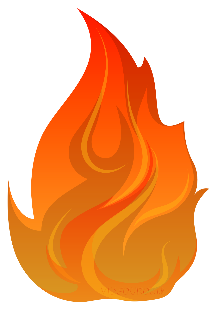 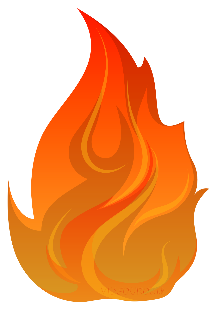 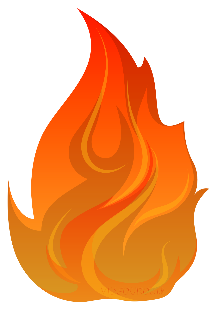 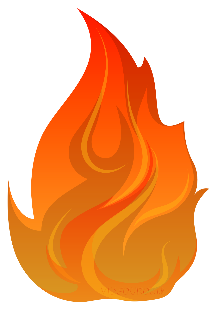 К вопросу
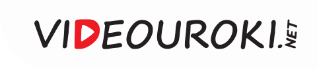 При воздействии высокой температуры ткань перчаток пожарного уплотняется и снижается проникновение жара внутрь перчаток.
Далее
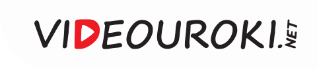 Ответьте на вопрос
Какая собака стала символом пожарной службы в мире?
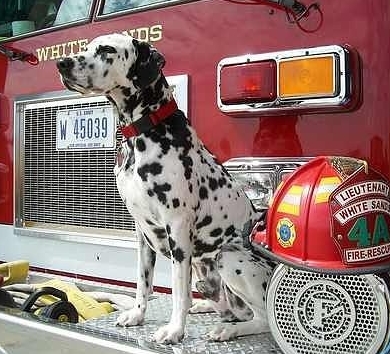 Далматин
Сеттер
Овчарка
Мопс
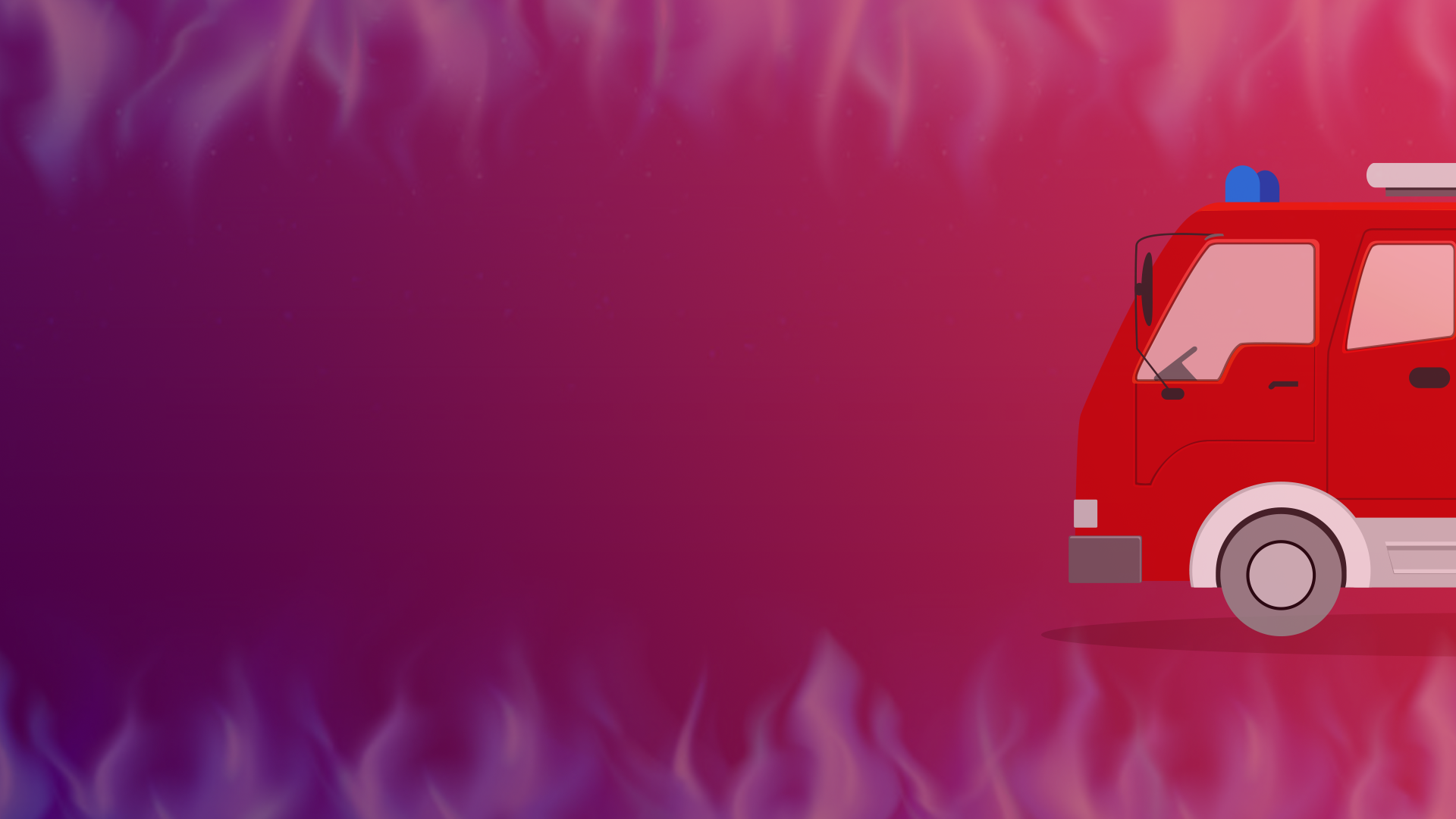 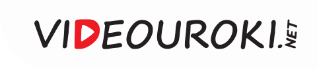 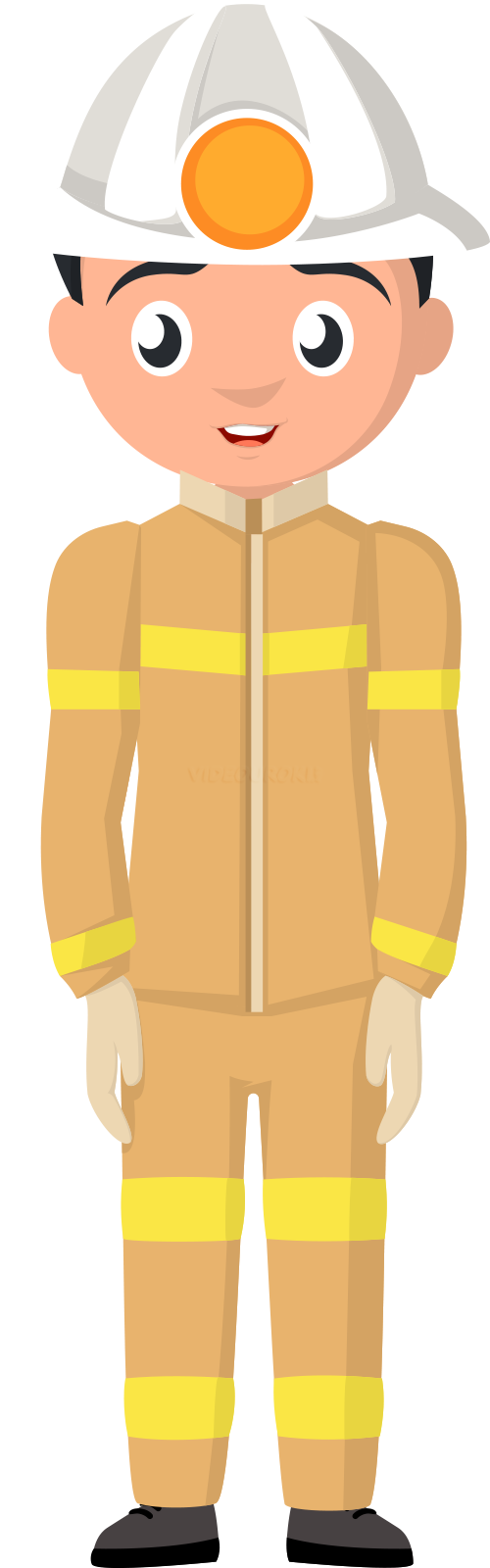 Символом пожарной службы стали собаки далматины.
А ещё у пожарного всегда должно быть с собой конусное ведро.
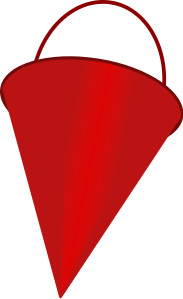 Далее
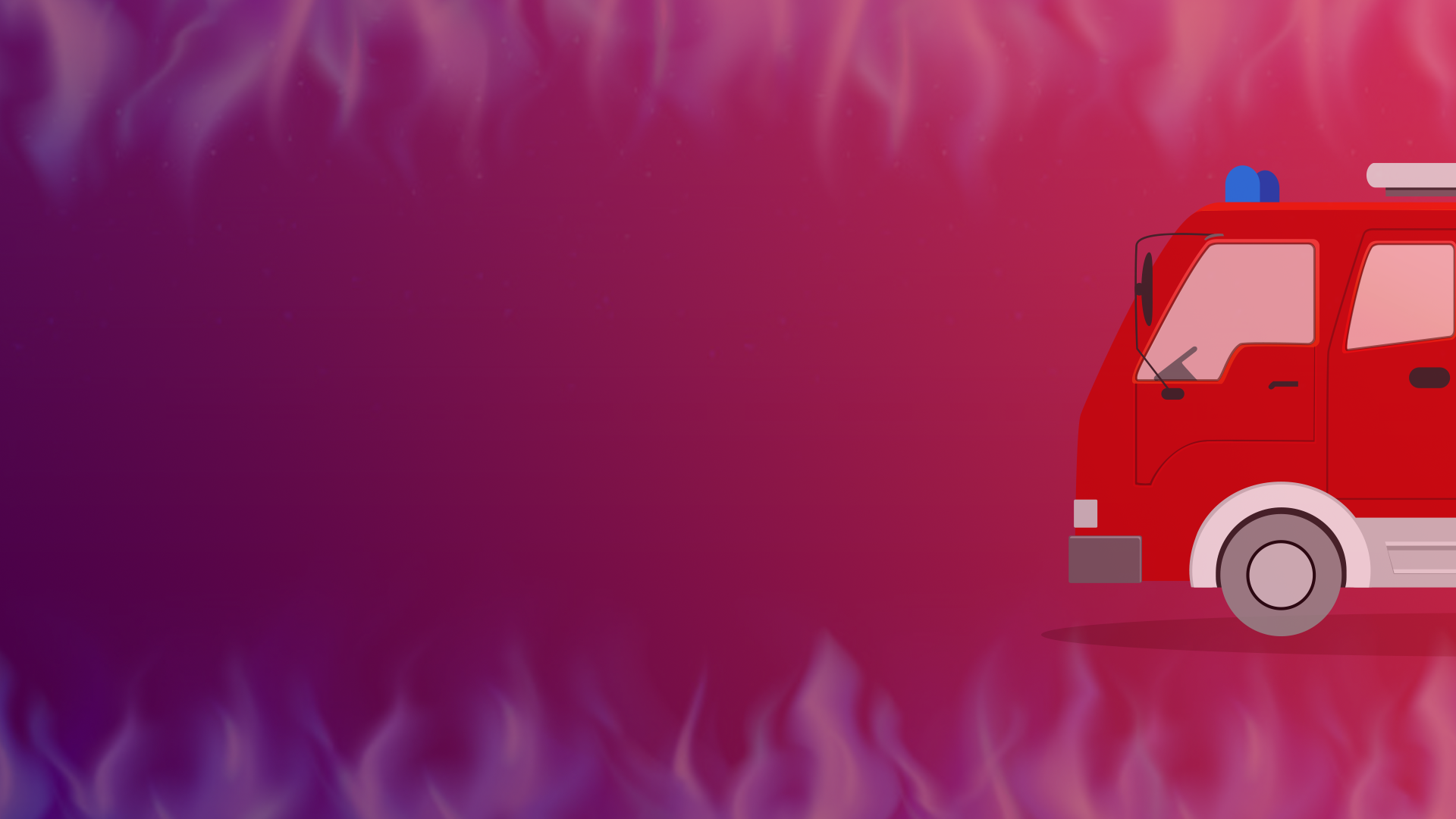 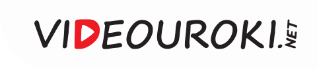 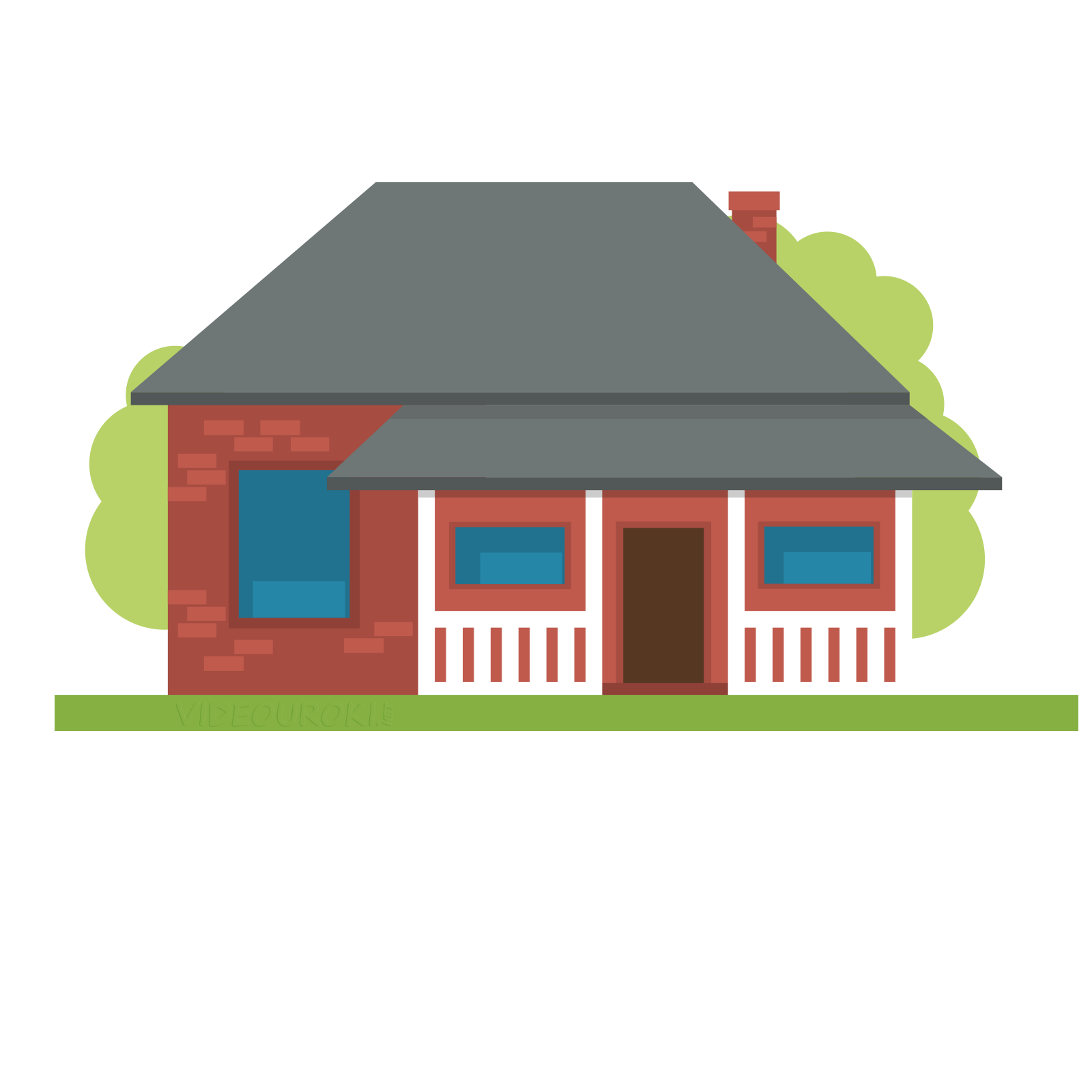 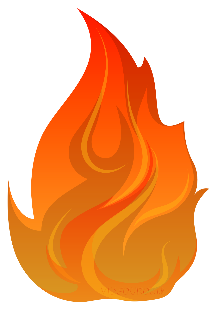 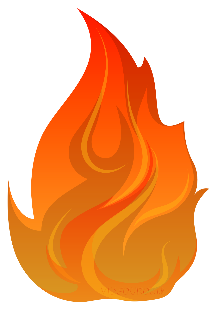 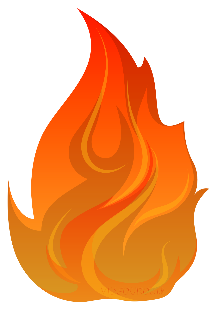 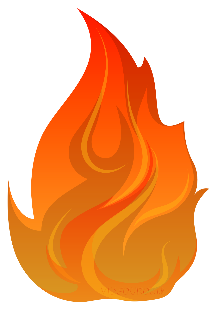 К вопросу
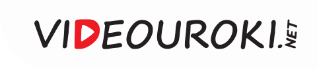 По одной из версий, форма ведра объясняется тем, что полёт воды из конусного ведра дальше 
и эффективнее, почти вся вода попадает в очаг горения.
Далее
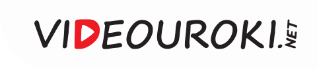 Ответьте на вопрос
Представитель какой страны является изобретателем первого пенного огнетушителя?
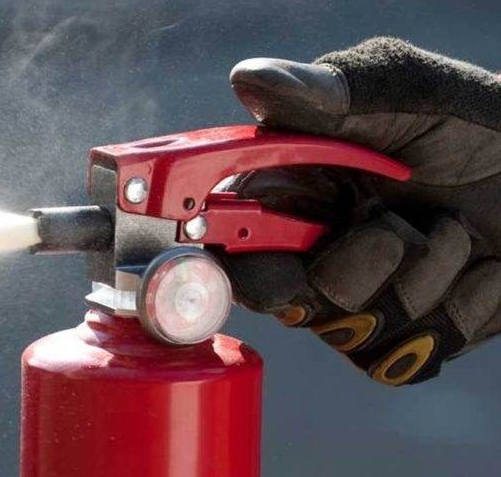 Германия
США
Япония
Россия
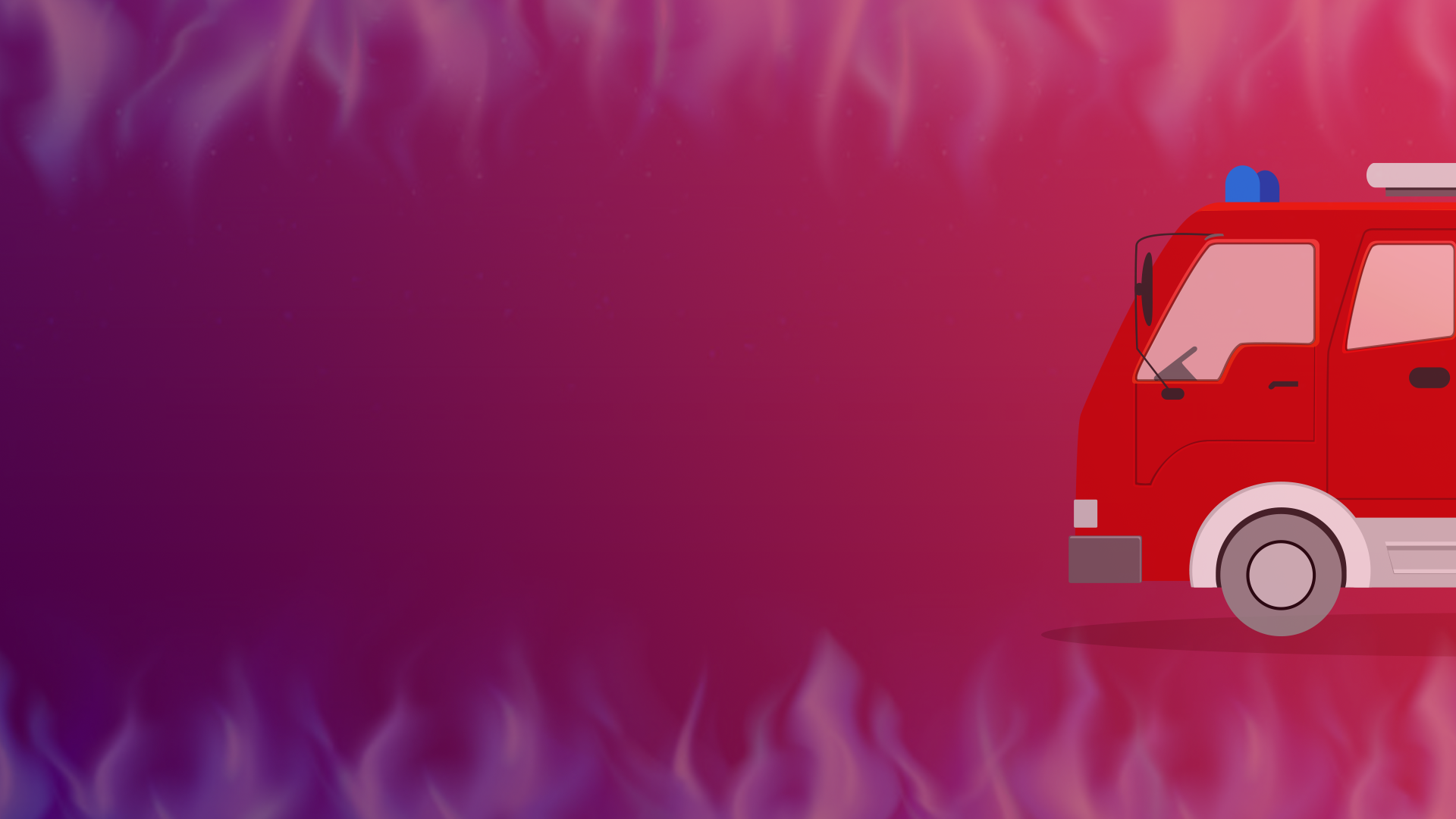 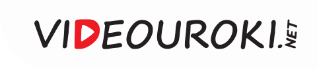 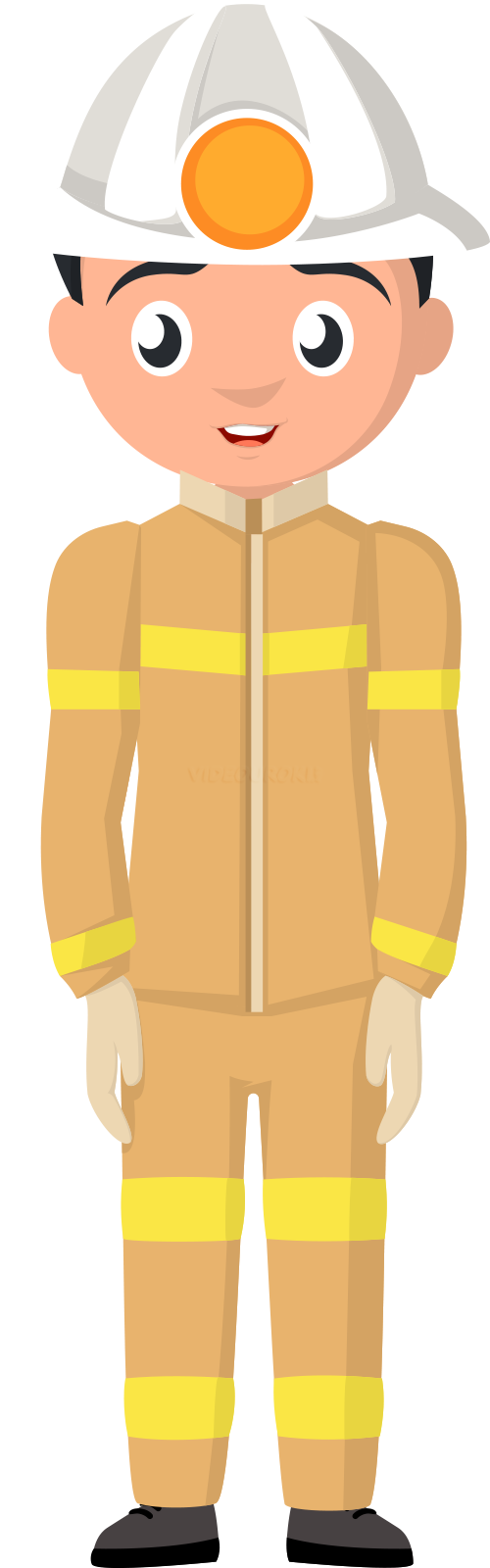 Изобретателем пенного огнетушителя считается россиянин Александр Лоран.
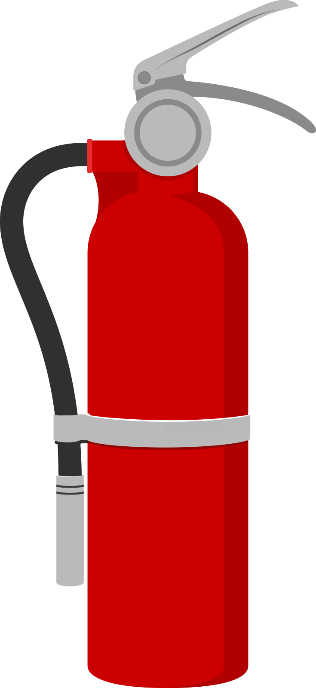 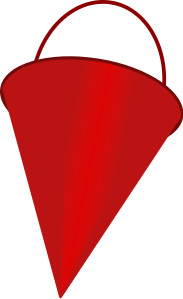 Далее
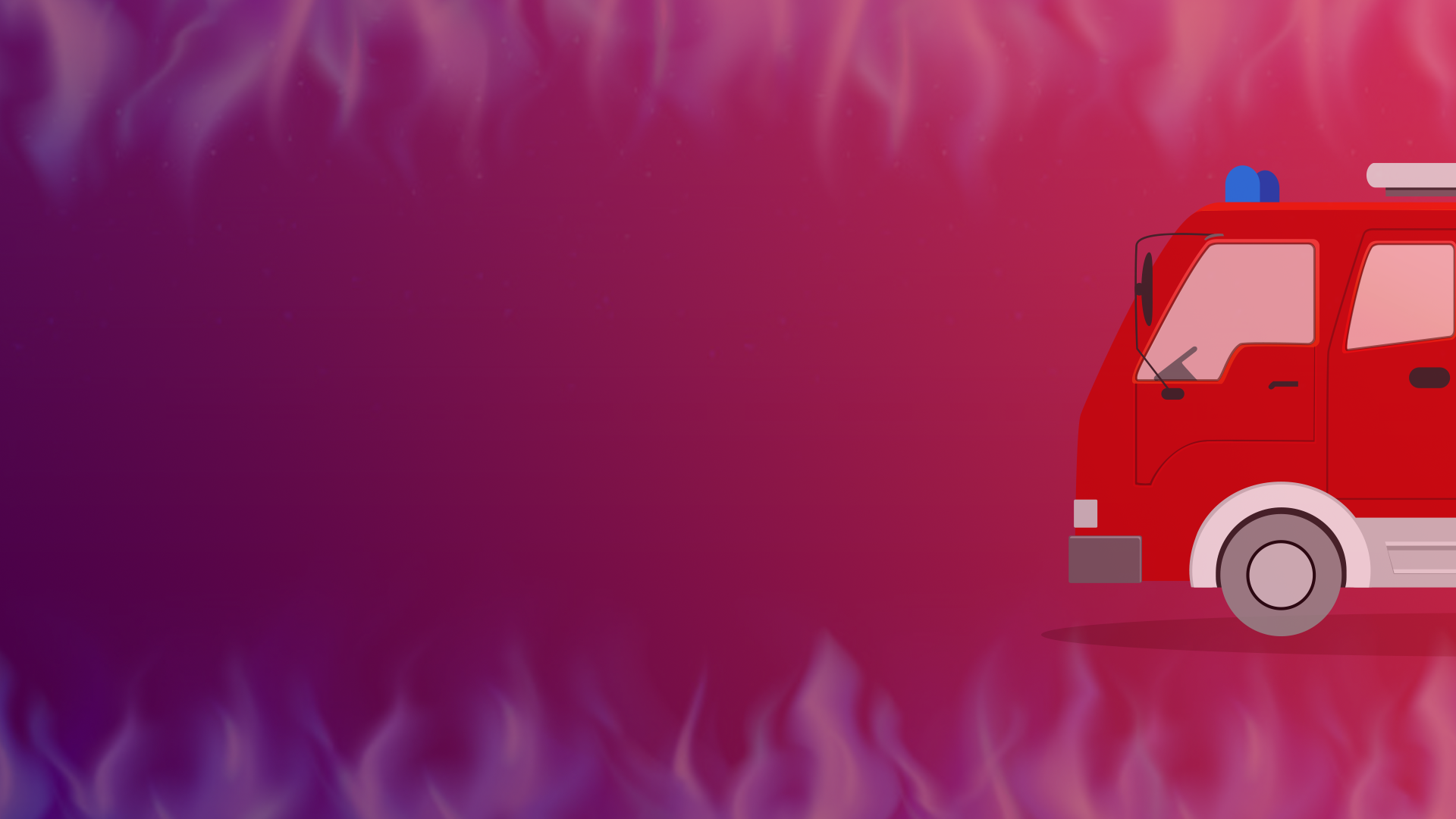 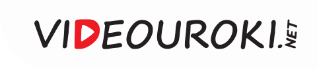 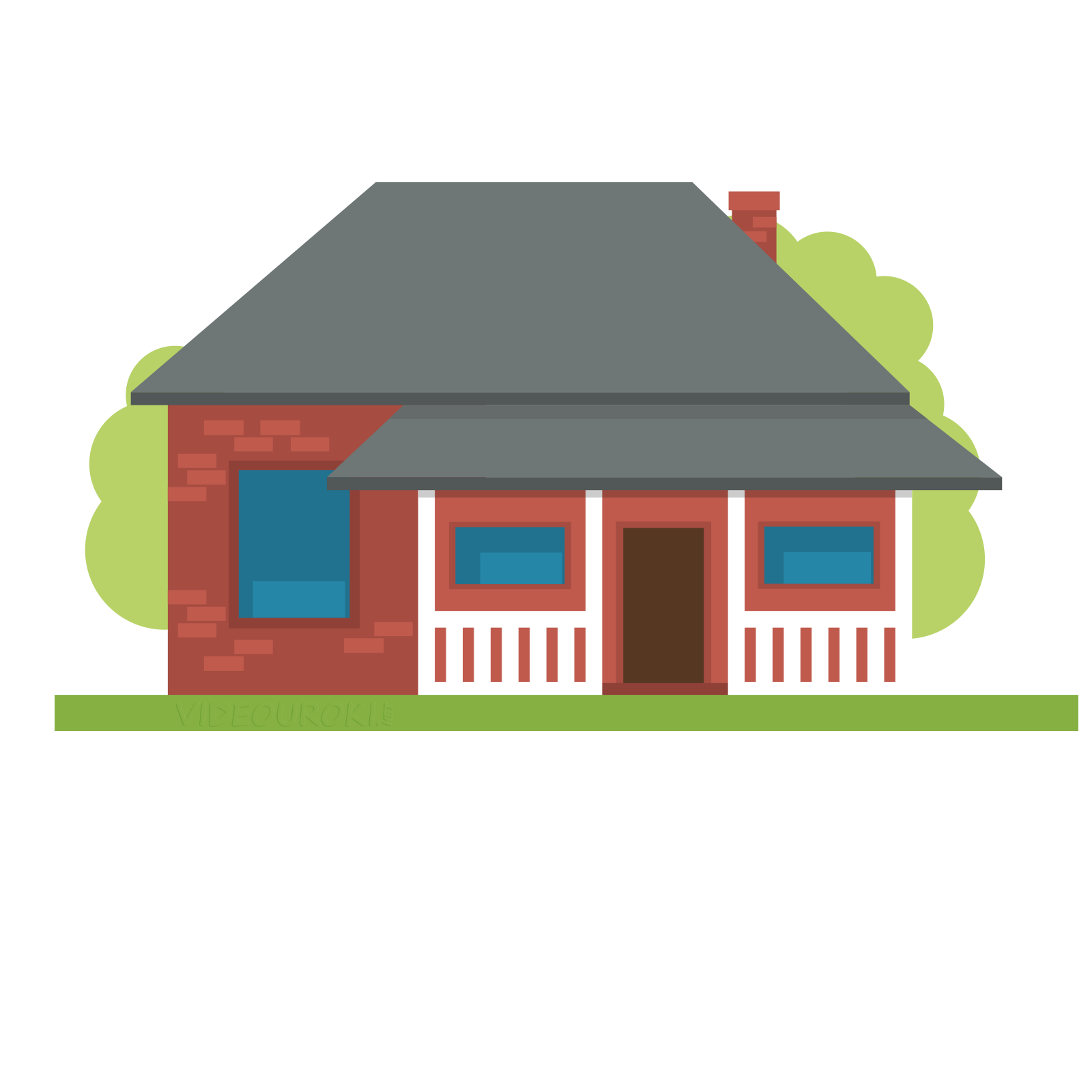 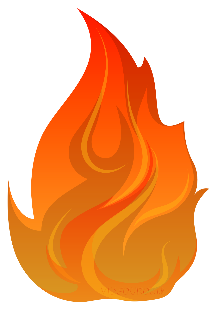 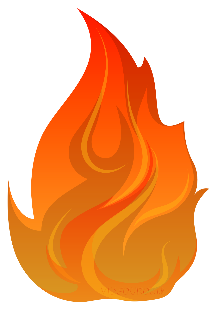 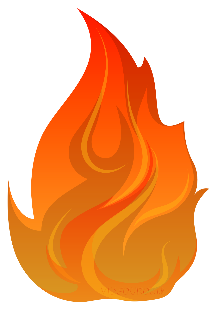 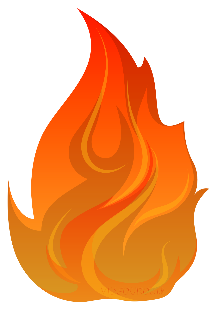 К вопросу
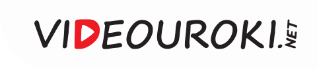 День рождения огнетушителя отмечается 7 февраля.
Далее
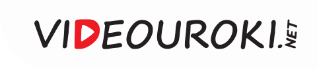 Ответьте на вопрос
Как называется гибкий трубопровод 
для перекачки воды к месту пожара?
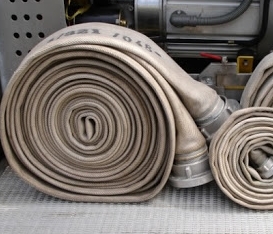 Гидрант
Варежка
Рукав
Муфта
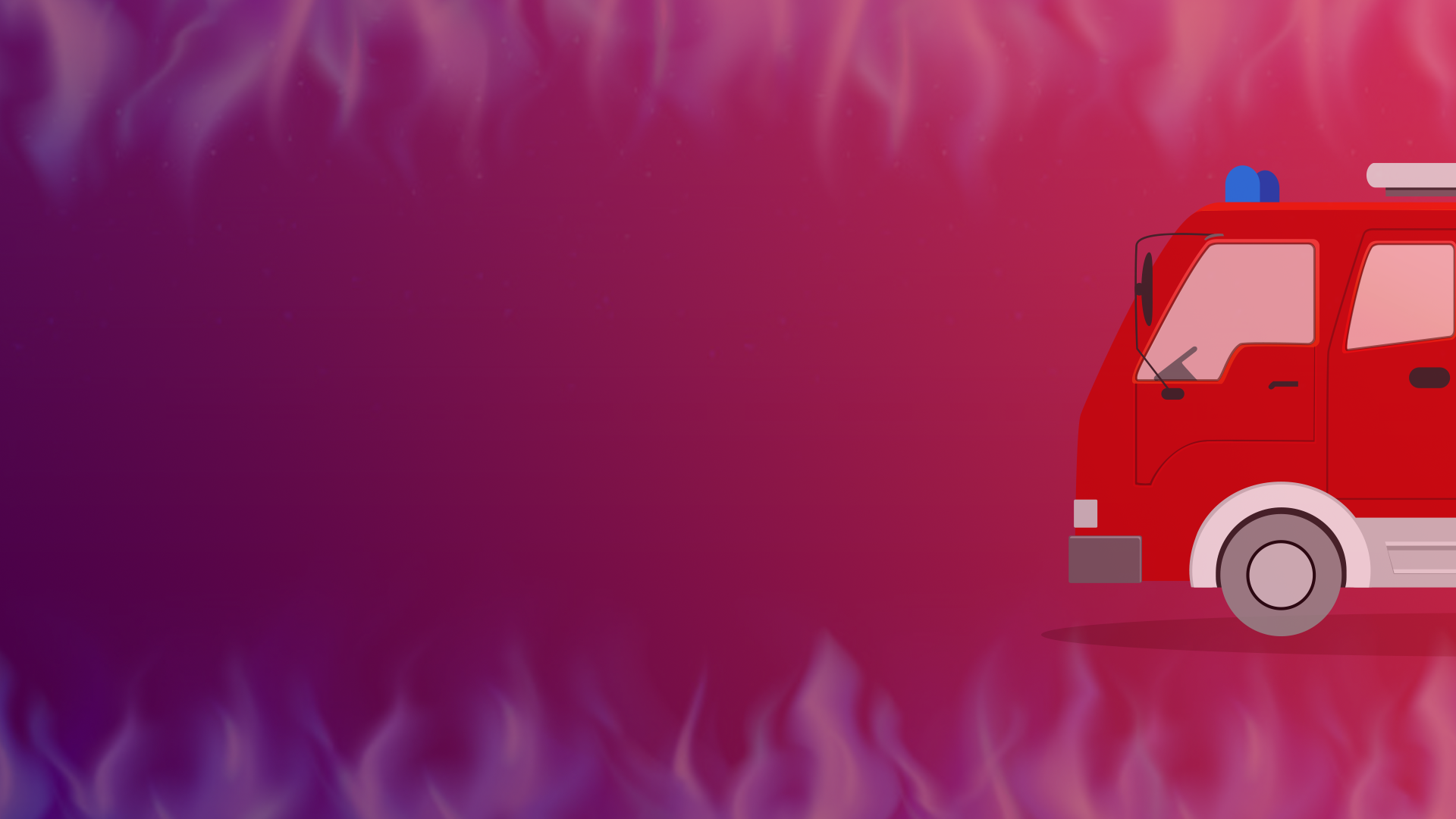 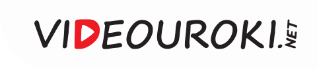 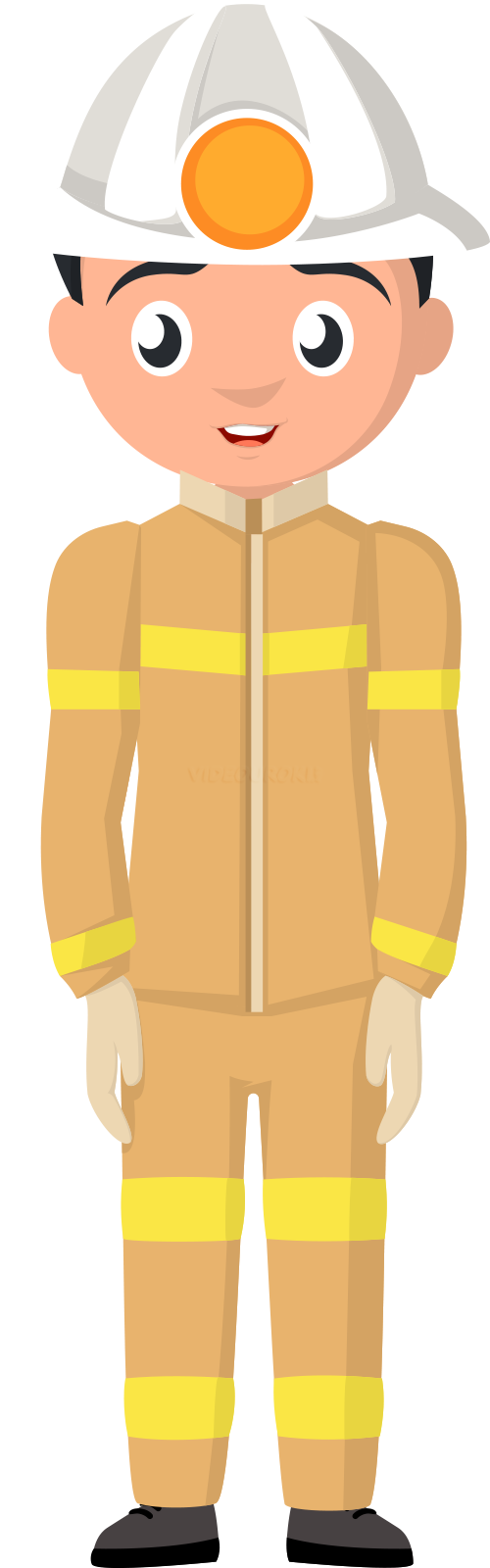 Гибкий трубопровод 
для перекачки воды к месту пожара называется рукав.
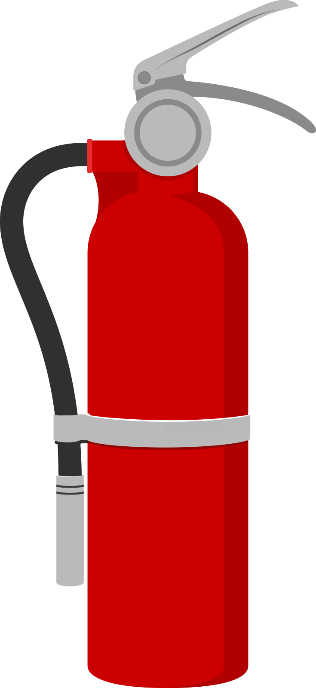 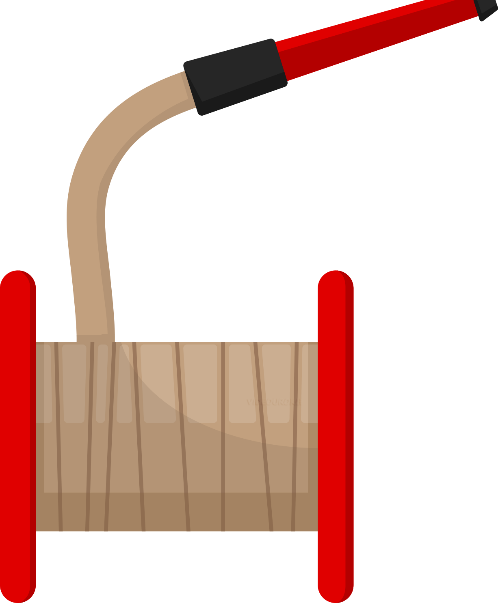 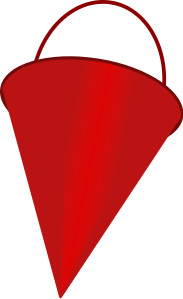 Далее
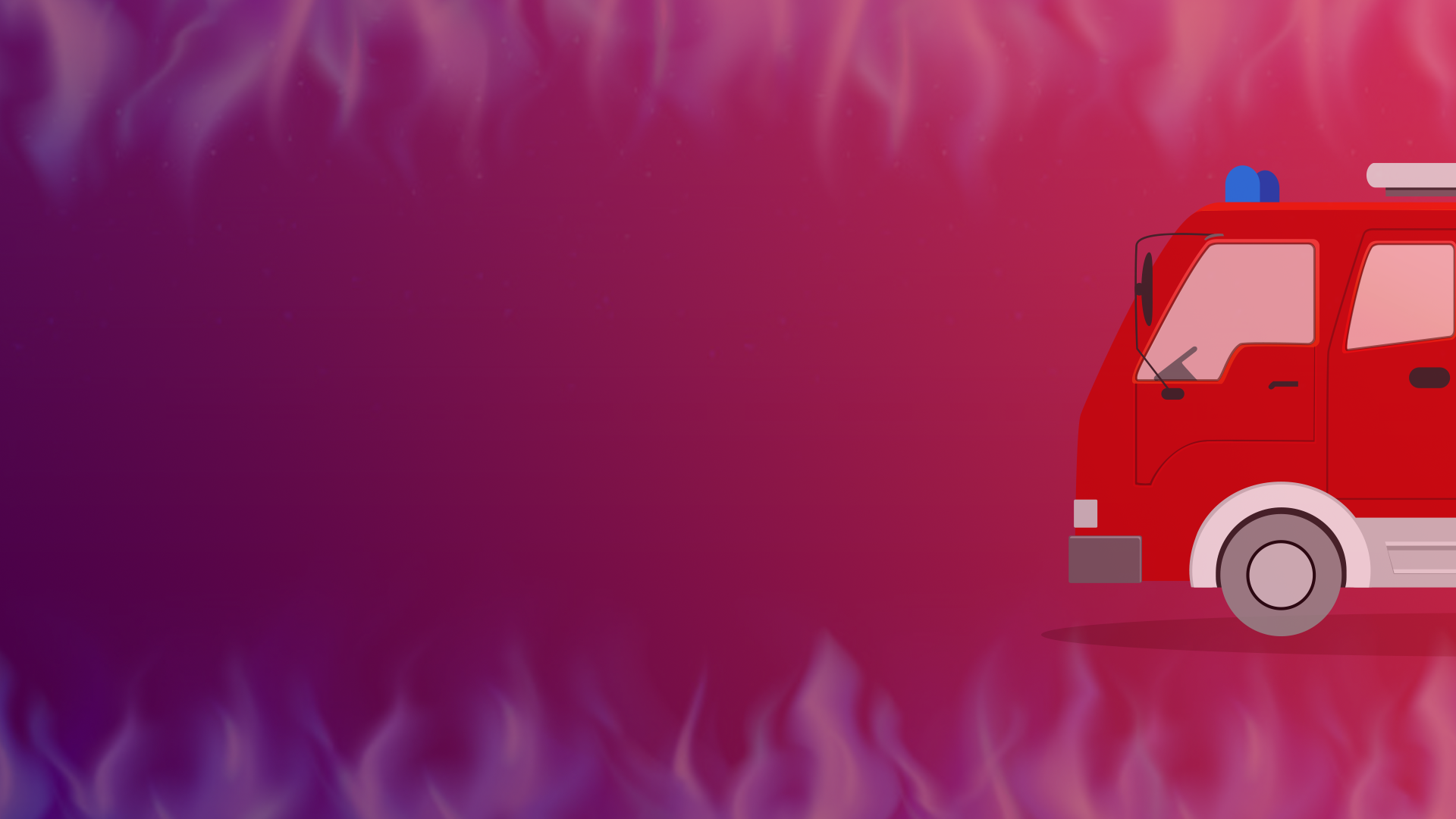 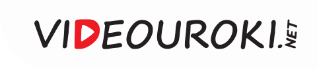 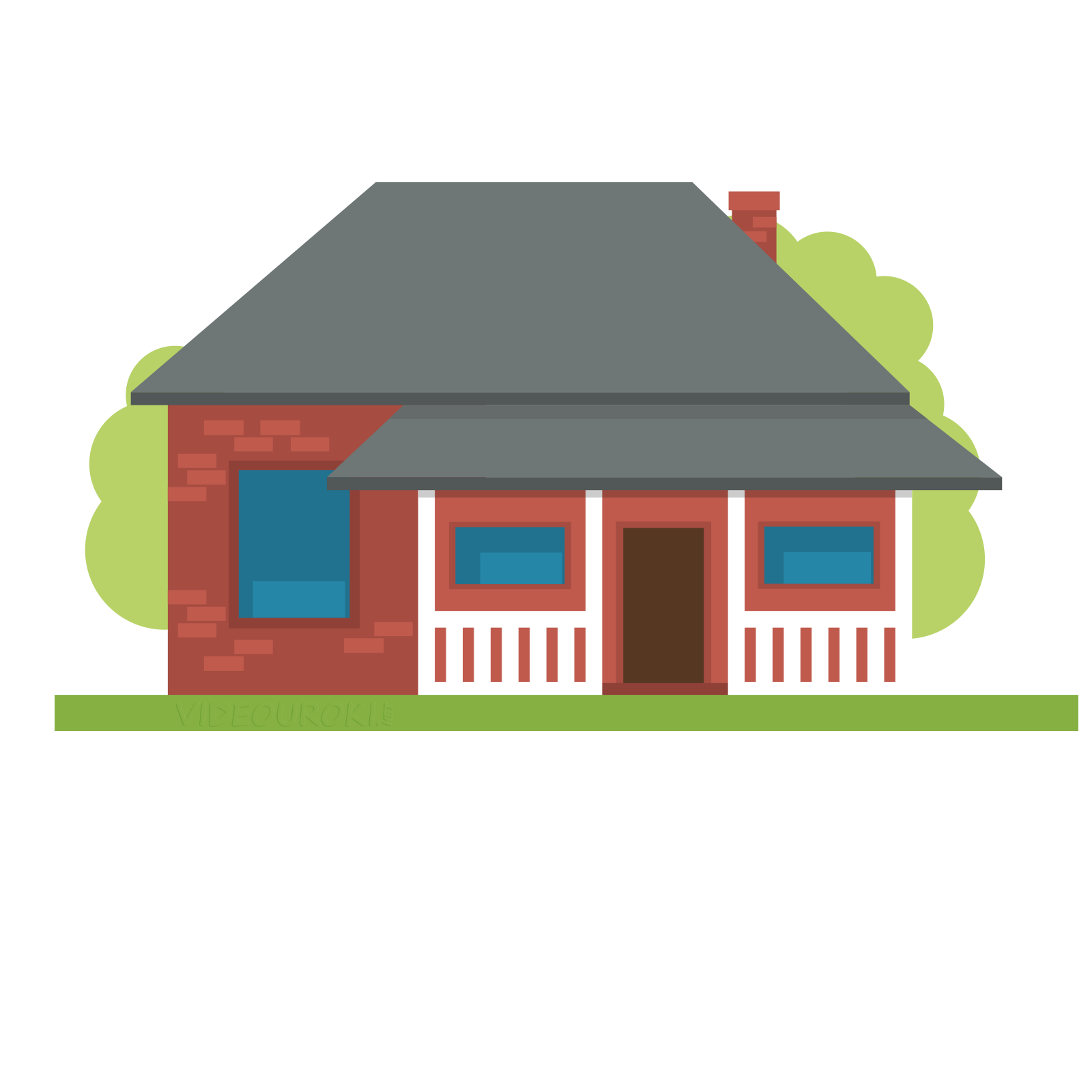 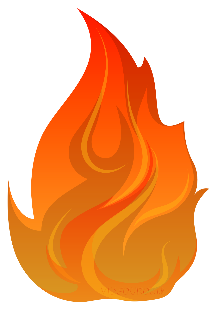 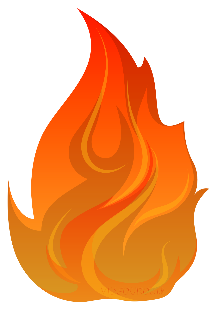 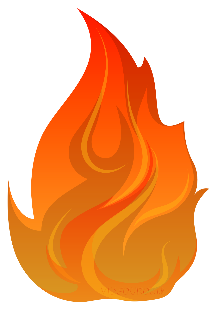 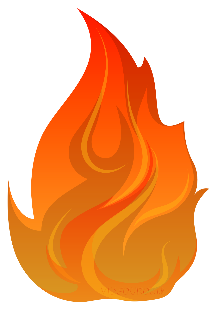 К вопросу
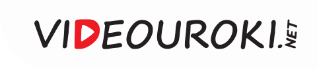 Применение пожарных рукавов обеспечивает дистанционную подачу воды, что позволяет не приближаться к огню на опасное расстояние.
Далее
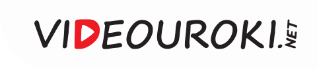 Ответьте на вопрос
Чем из перечисленного НЕЛЬЗЯ тушить пожар?
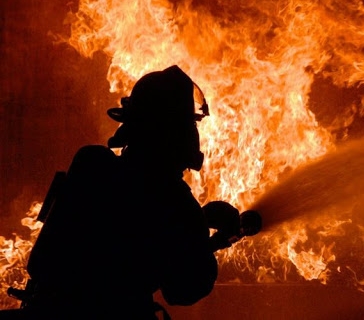 Вода
Песок
Пена
Бензин
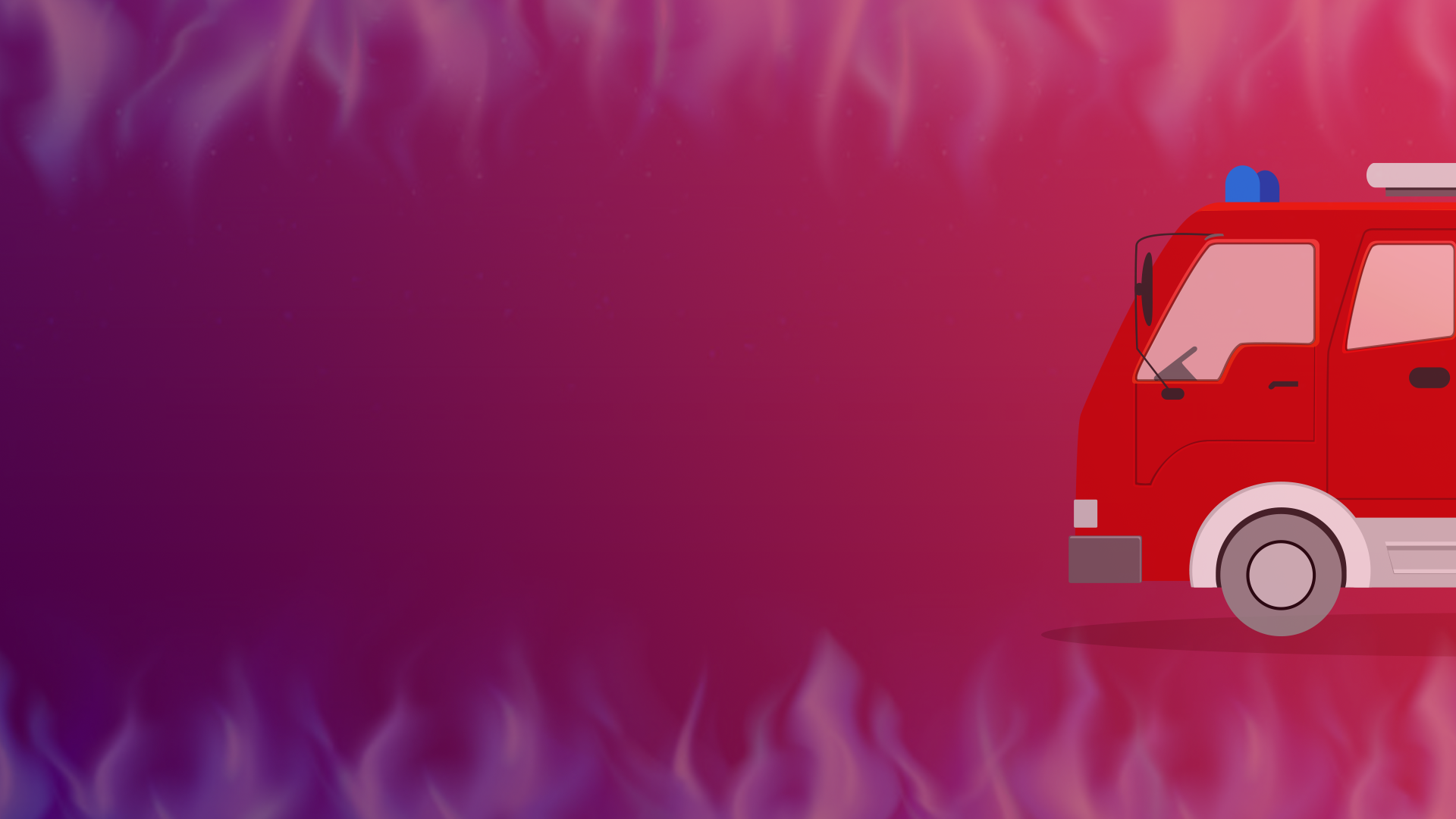 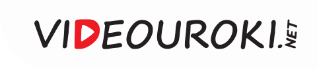 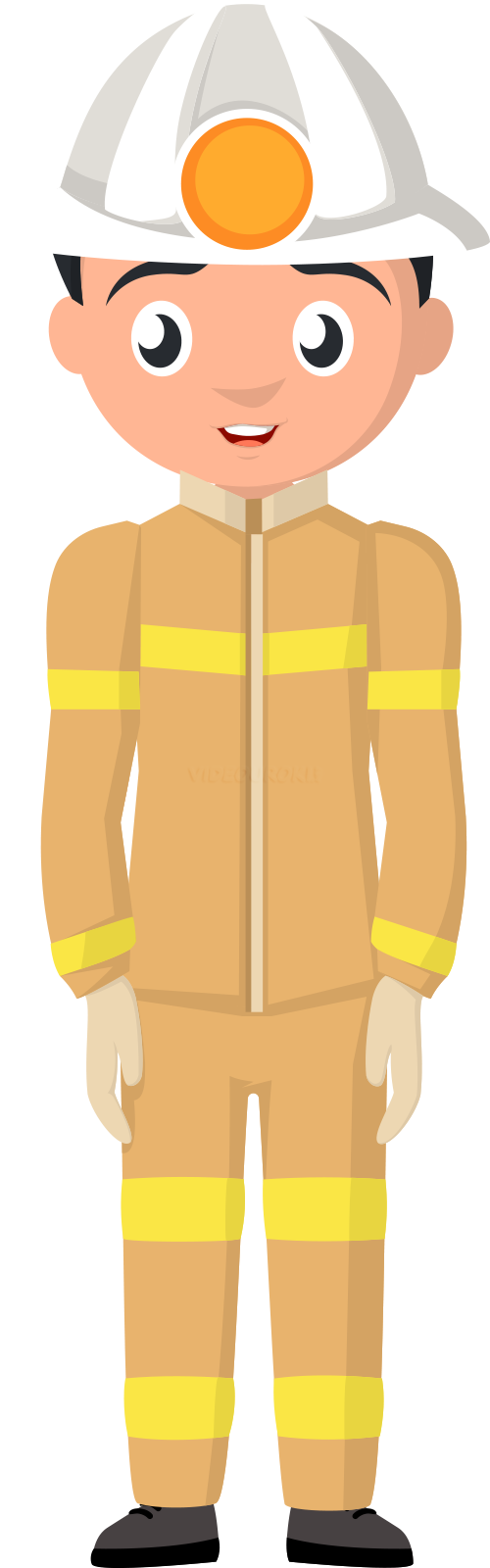 Пожар ни в коем случае нельзя тушить бензином. 
В своей работе пожарные часто используют топоры.
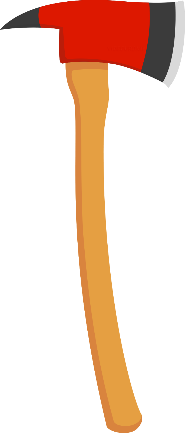 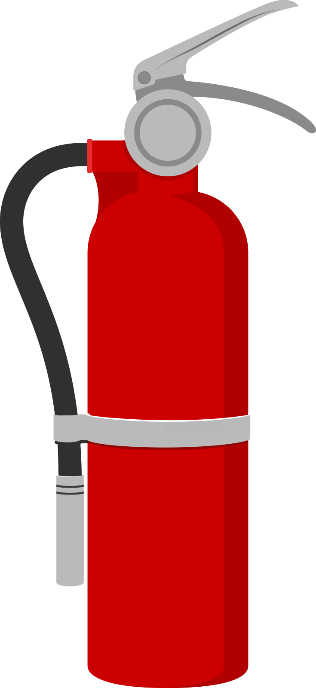 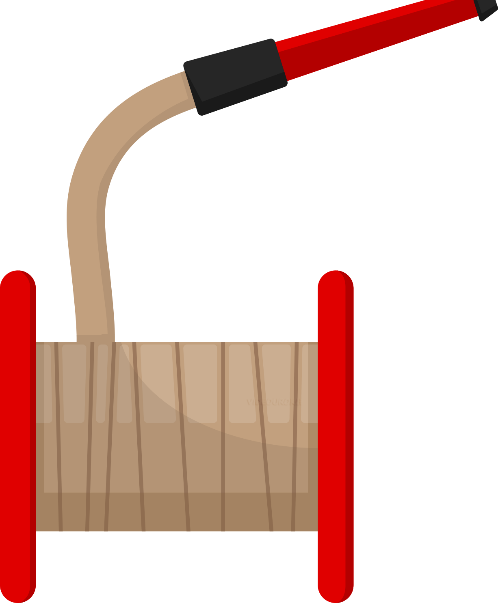 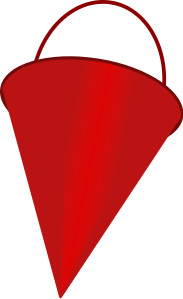 Далее
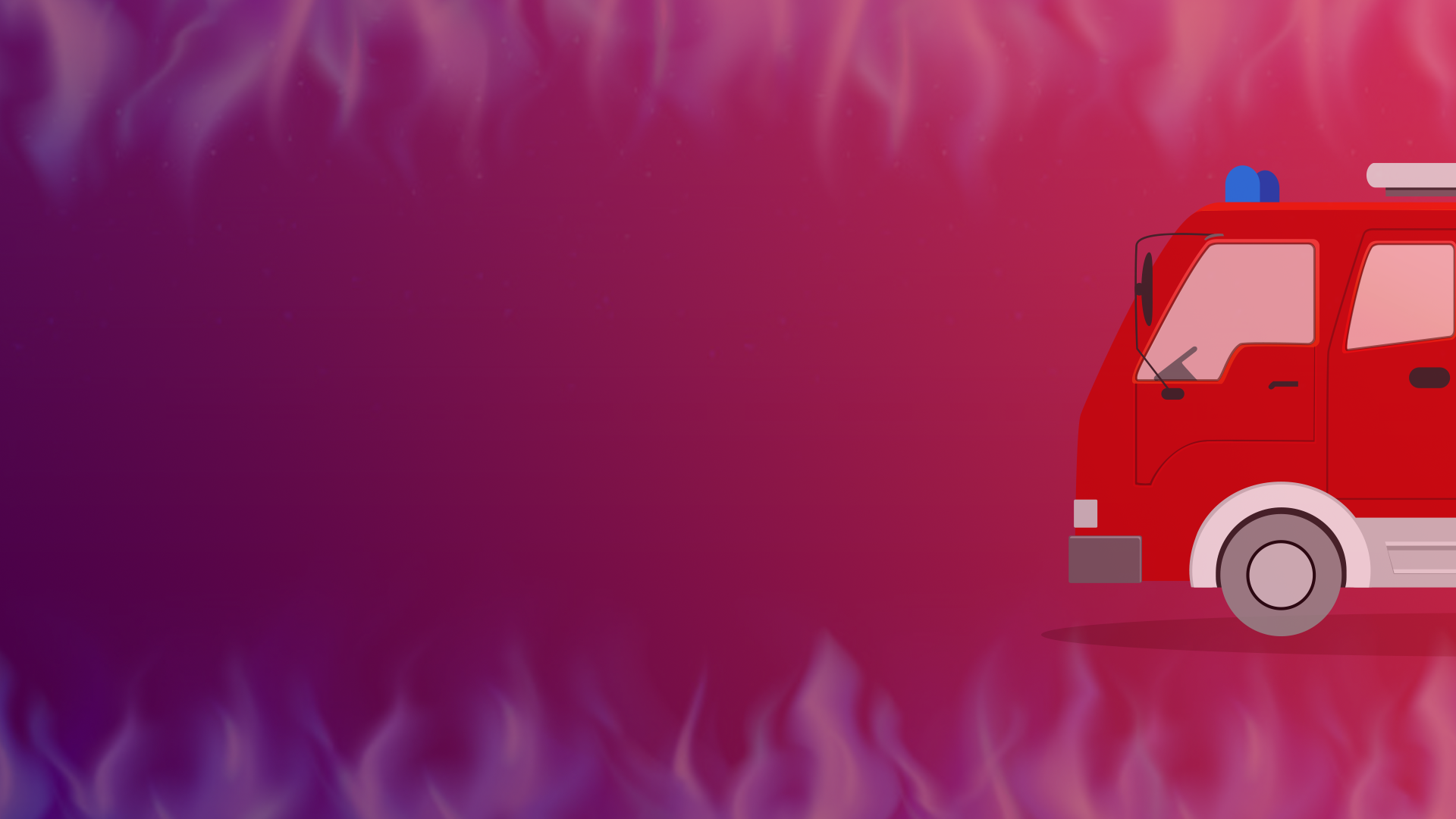 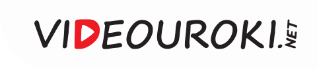 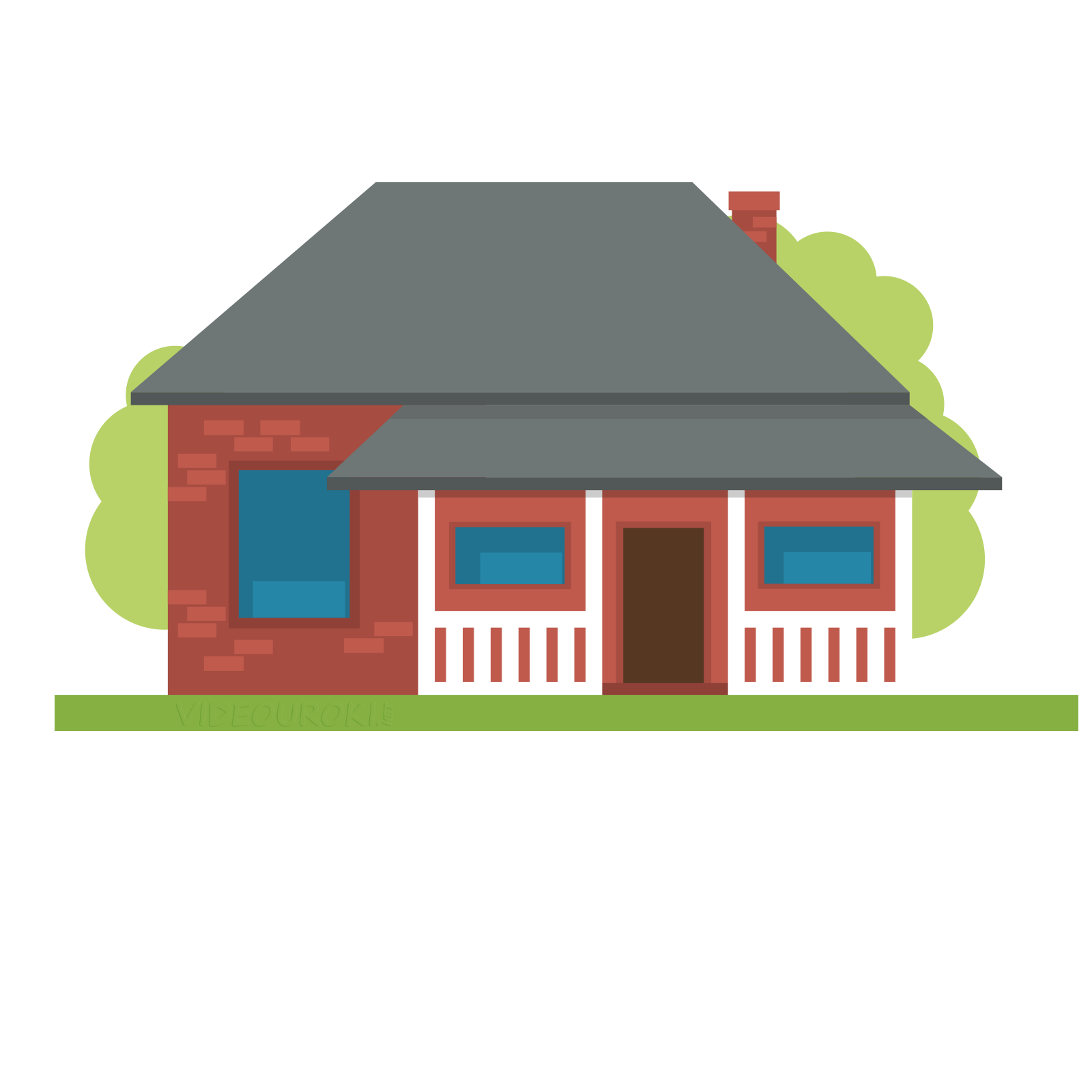 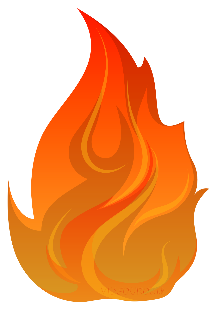 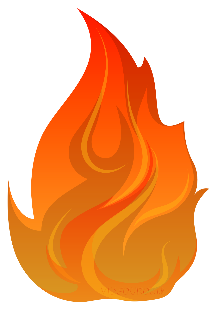 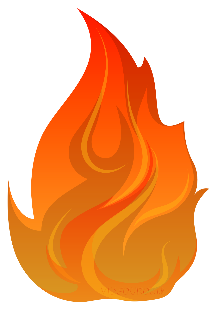 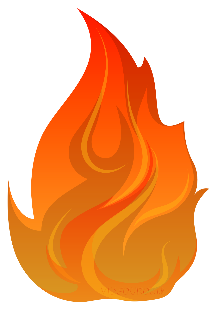 К вопросу
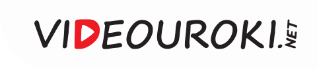 Пожарными топорами спасатели прорубают обвалившиеся балки 
и доски, для удобства этот инструмент крепится к поясу.
Далее
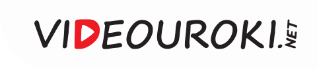 Ответьте на вопрос
В каком году в России появился первый пожарный автомобиль?
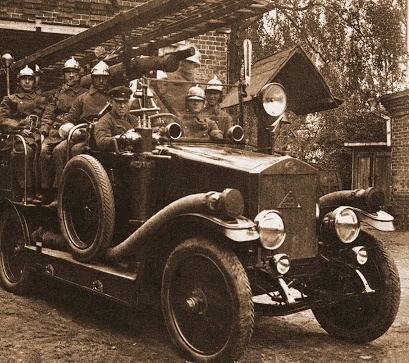 1897
1917
1756
1904
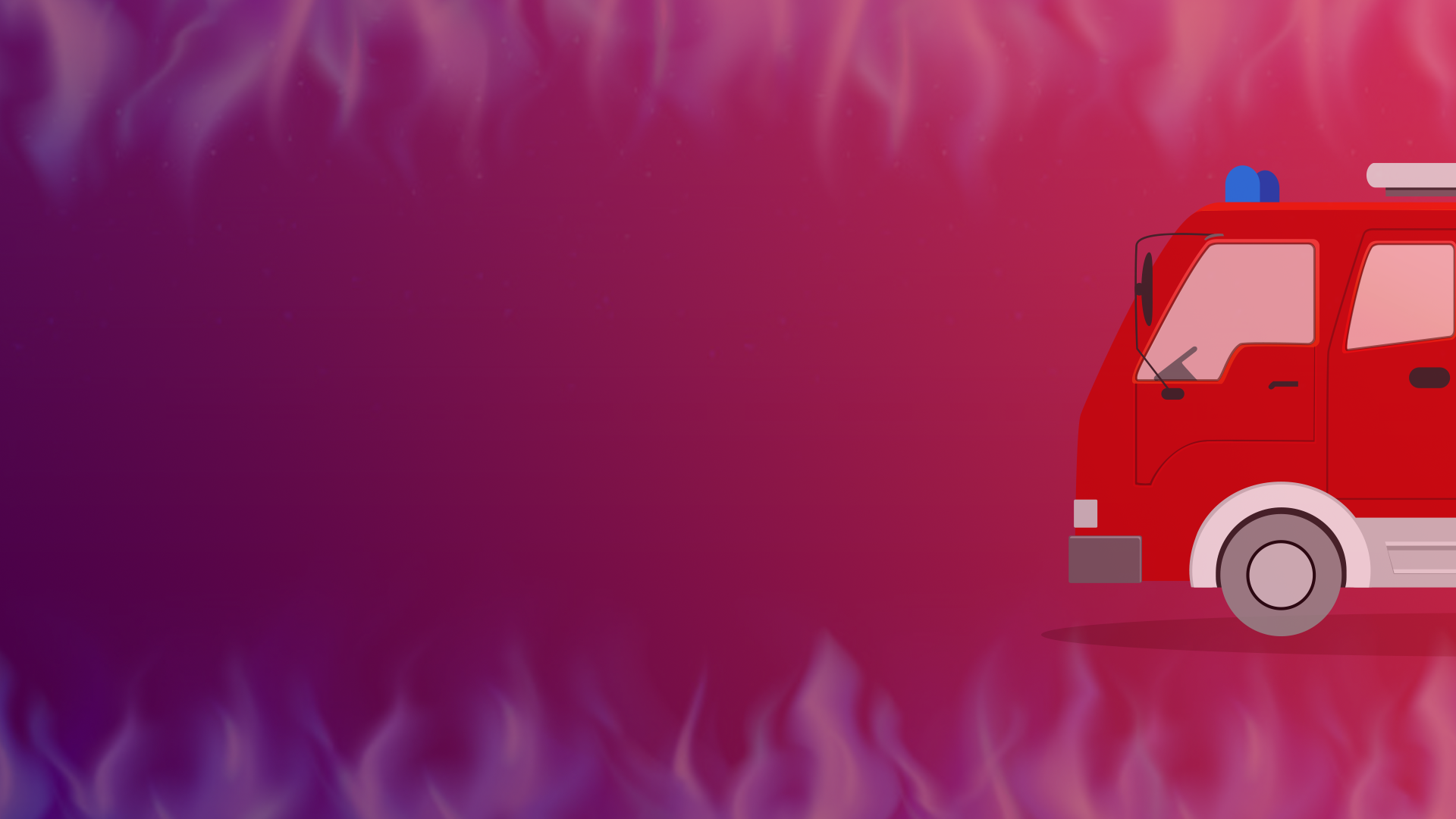 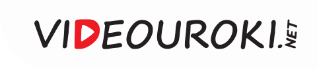 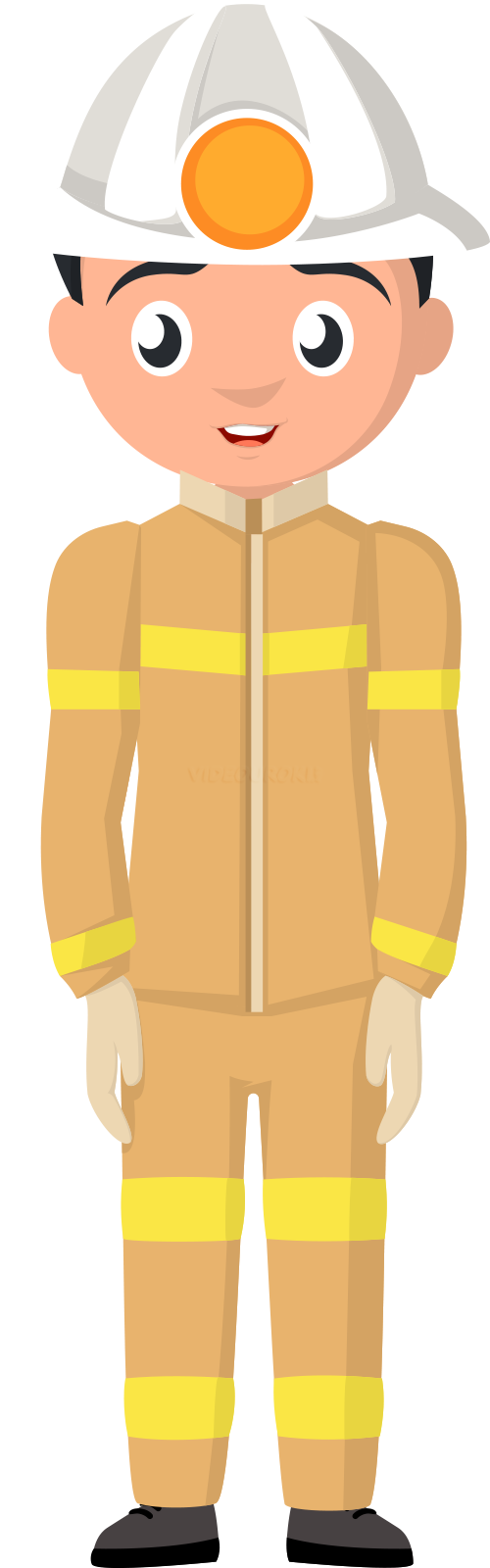 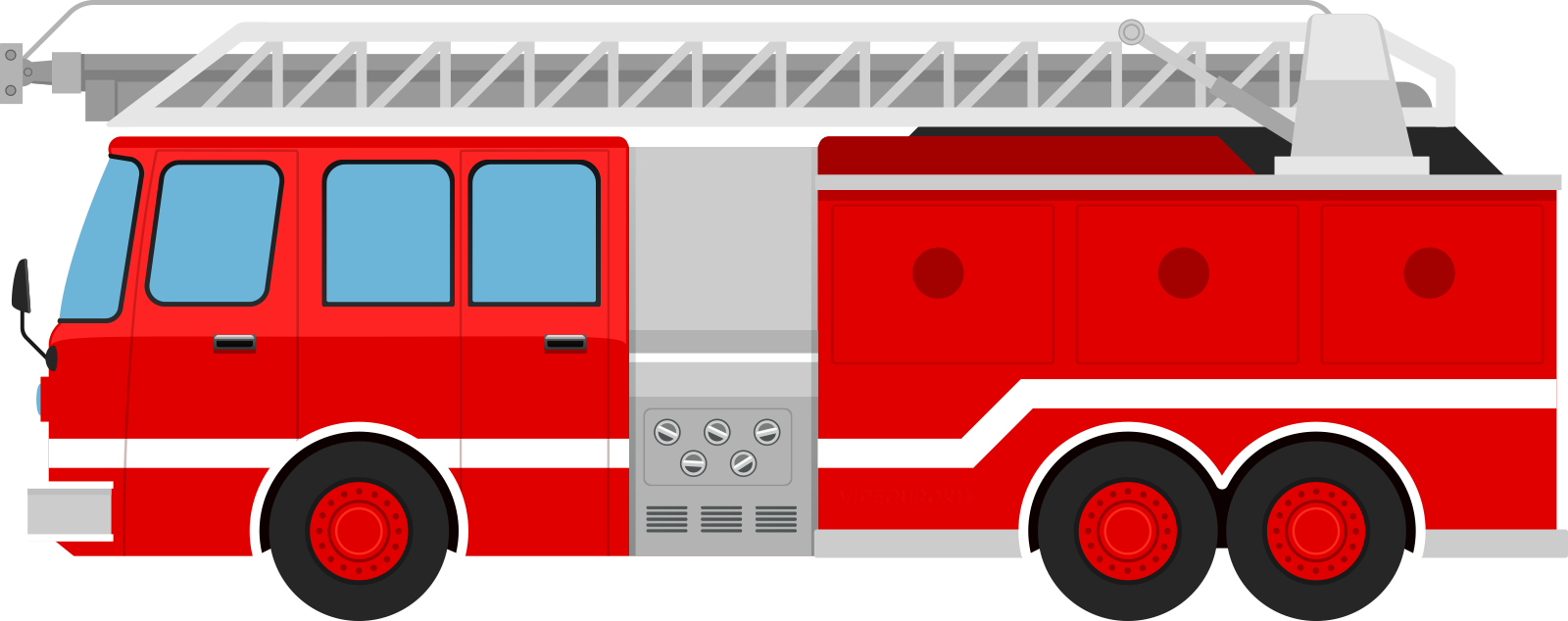 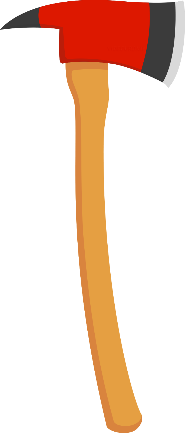 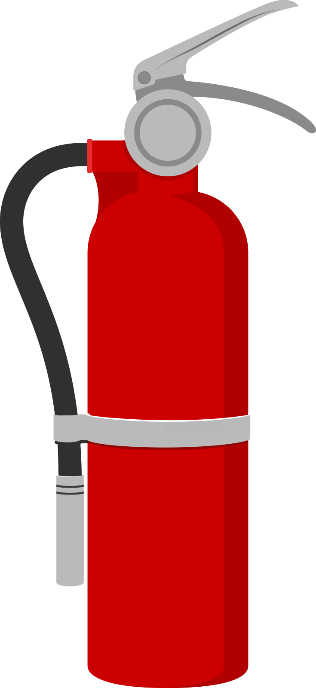 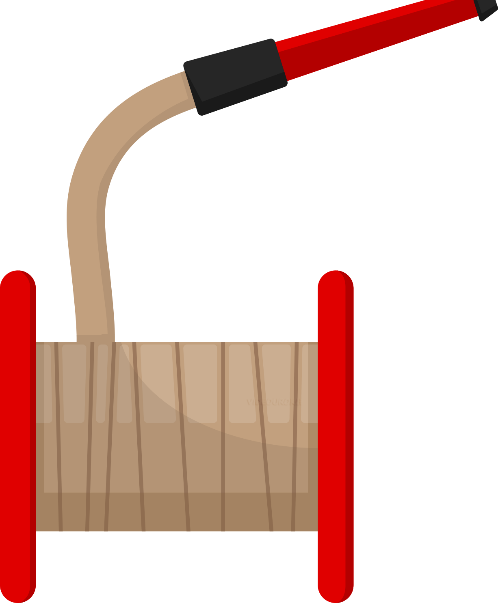 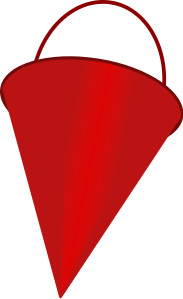 Завершить игру
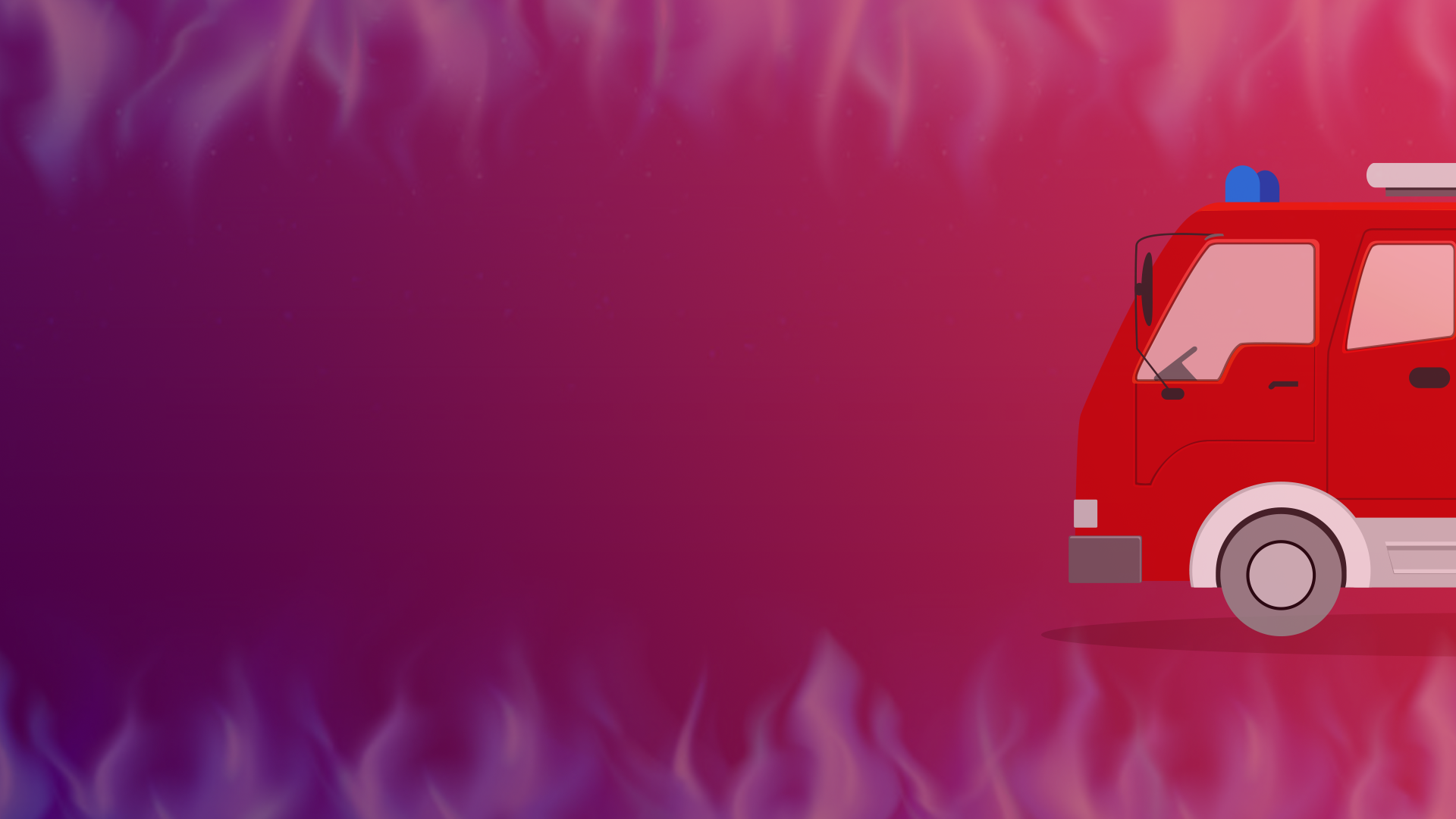 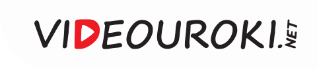 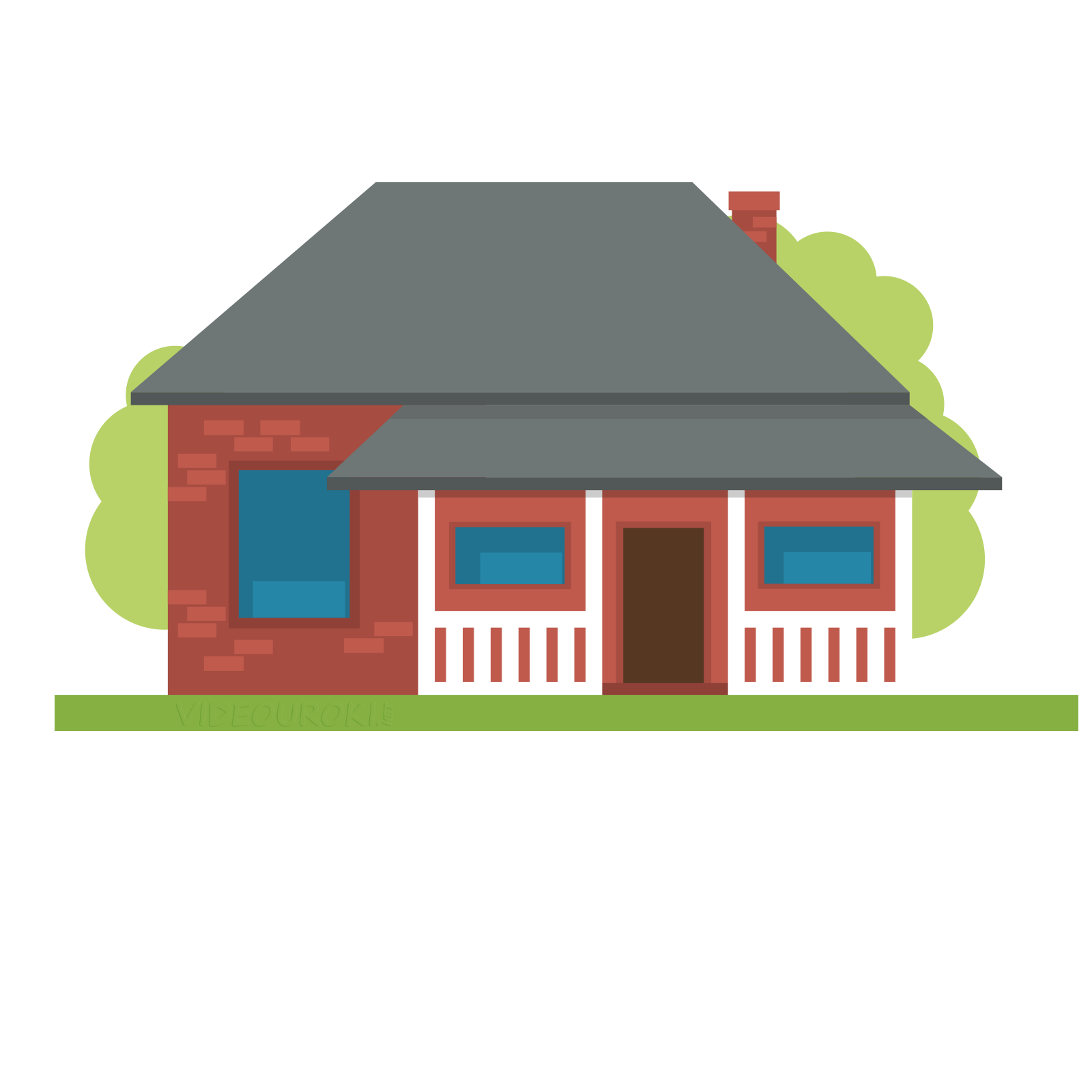 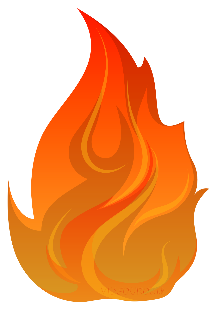 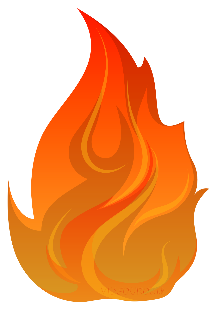 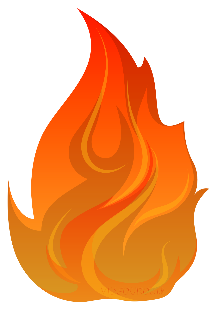 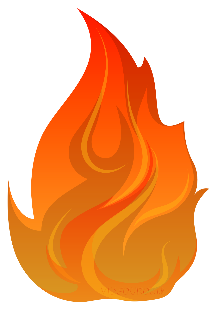 К вопросу